Department of Chemistry and Technology of Organic Substances, Natural Compounds and Polymers
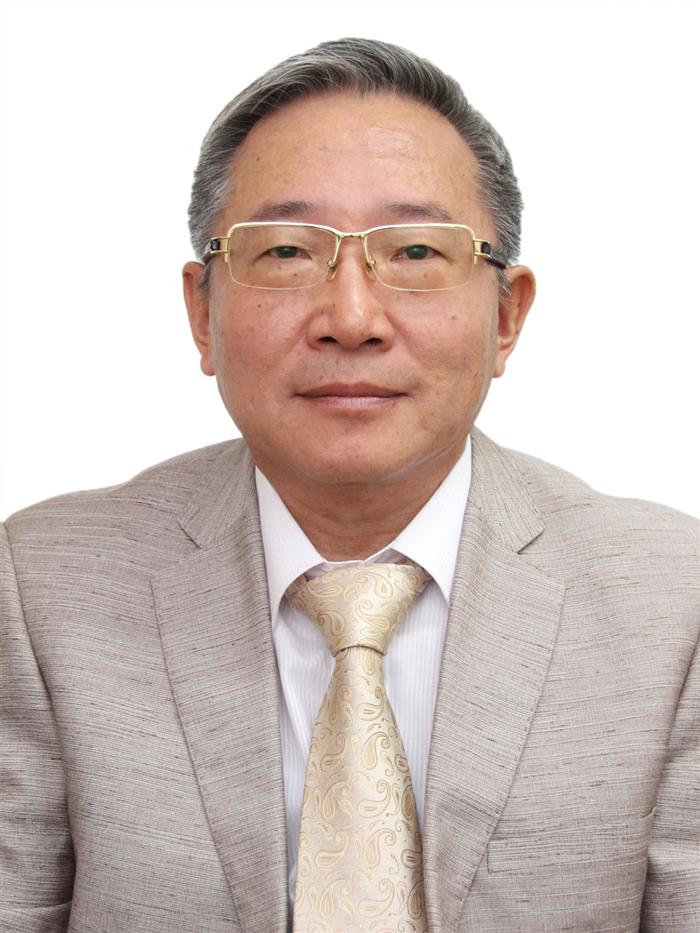 Head of the Department, Doctor of Chemical Sciences, Professor G.A. Moon
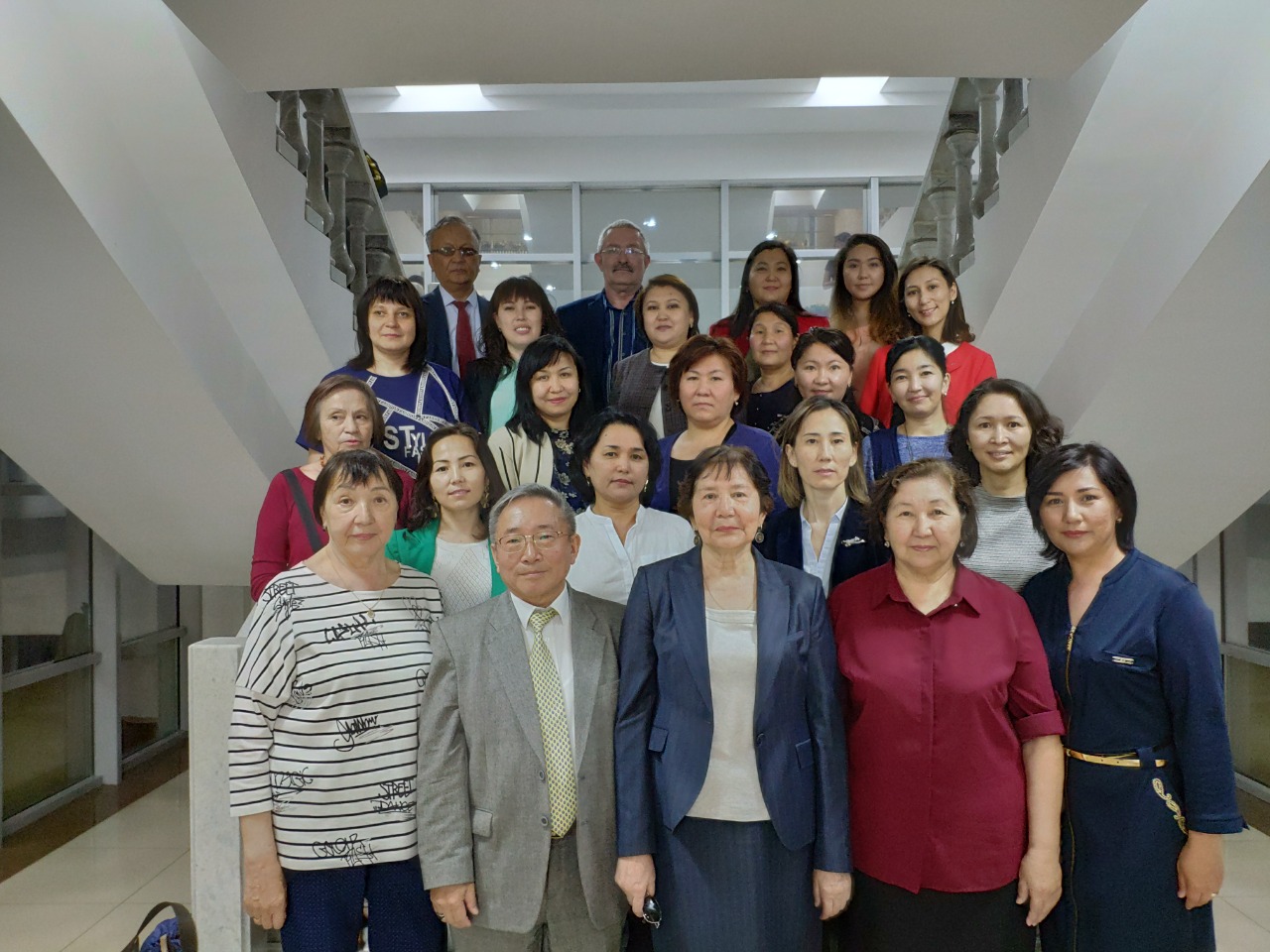 There are 4 academics, 7 professors, 2 acting professors, 2 international professors, 11 assistant professors, 5 acting assistant professor, 20 senior lecturers,     2 candidates of chemical sciences, 2 PhD-doctors and training support staff in the amount of 16 people at the Department.
Scientific directions and prospects of the department
Scientific directions
Organic synthesis
Chemistry of natural compounds
Immobilization of biologically active substances
Chemistry of macromolecular compounds
Academician of the Academy of Sciences of the USSR Ivan Nikolaevich Nazarov, Corresponding Member of the AS of the USSR, Azerbaev Irdan Nigmetovich, Corresponding Member Academy of Sciences of the Republic of Kazakhstan, Honored Scientist of the Republic of Kazakhstan, Professor Akhmetzhan Sharifkanovich Sharifkanov stood at the origins of the direction on the synthesis of new organic substances and materials.. His students: professors Akhmedova Sh.S., Kalugin S.N., associate professors Turmukhanova M.Zh., Mamutova A.A., Nurlibaev A.K., continue research in this direction.
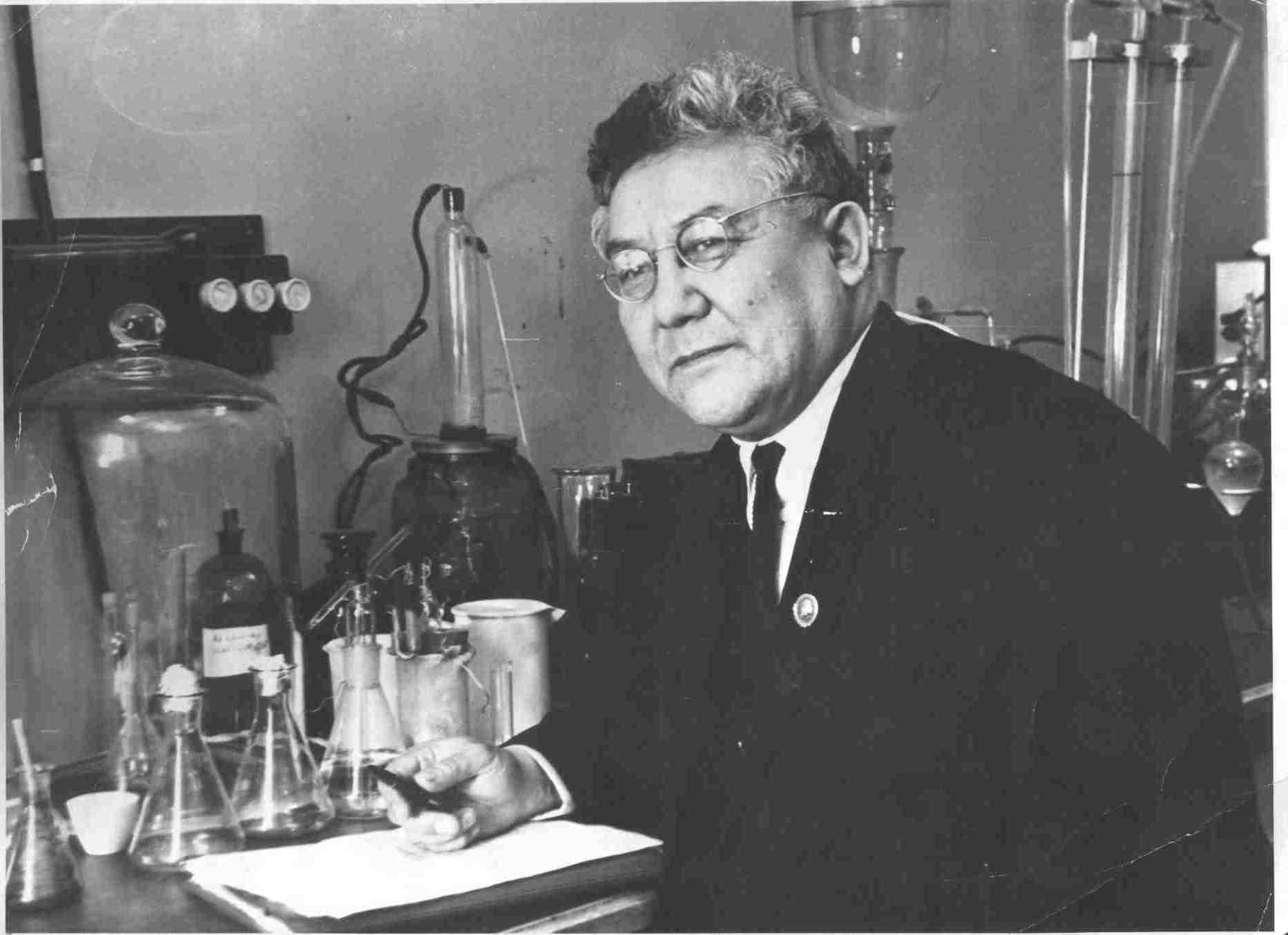 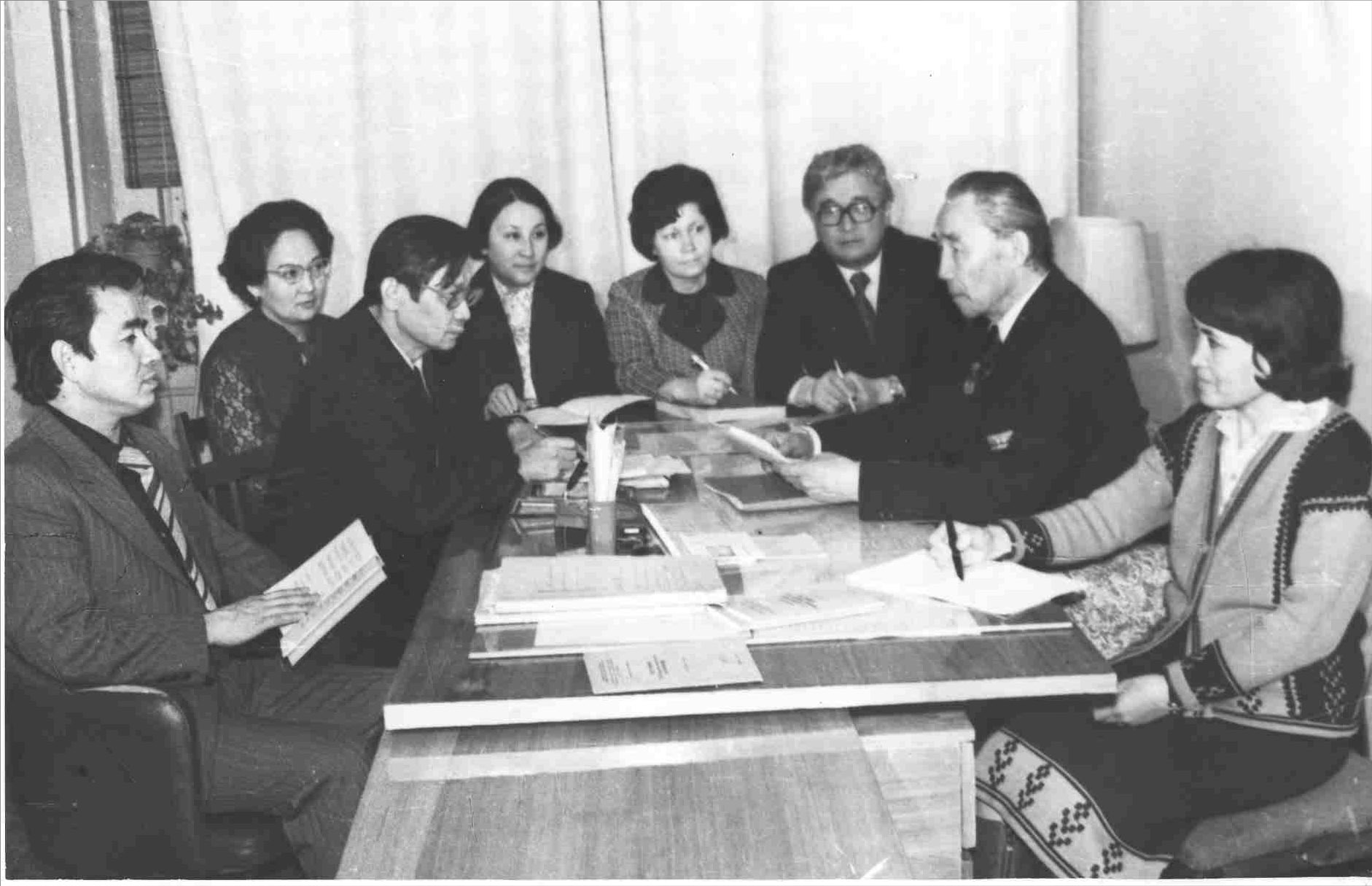 Organic synthesis
Academician of the Academy of Sciences of the USSR Ivan Nikolaevich Nazarov
Corresponding member Academy of Sciences of the Kazakh SSR, Doctor of Chemical Sciences, Professor A.Sh. Sharifkanov holds a meeting of the department (1980)
Leading experts in this area
Chemistry of natural compounds
The chemistry of natural compounds was headed by Honored Scientist of the Republic of Kazakhstan, Doctor of Chemical Sciences, Professor Tair Kukashevich Chumbalov. His students are professors: Taraskina K.V., Kil A., Mukhamedyarova M.M., Nurgalieva G.M., Omurkamzinova V.B. G.E. ZHUSUPOVA, G.Sh. Burasheva, and D.Kh.N. R. A. MUZYCHKINA, V. V. Polyakov, S. B. Rakhmadieva
Creation and introduction of medicinal substances and preparations from plants into medicine. Development of technology for obtaining pharmaceuticals. Isolation and establishment of the structure of complex organic substances of natural origin.
Leading experts in this area
Immobilization of biologically active compounds on 
polymer matrices
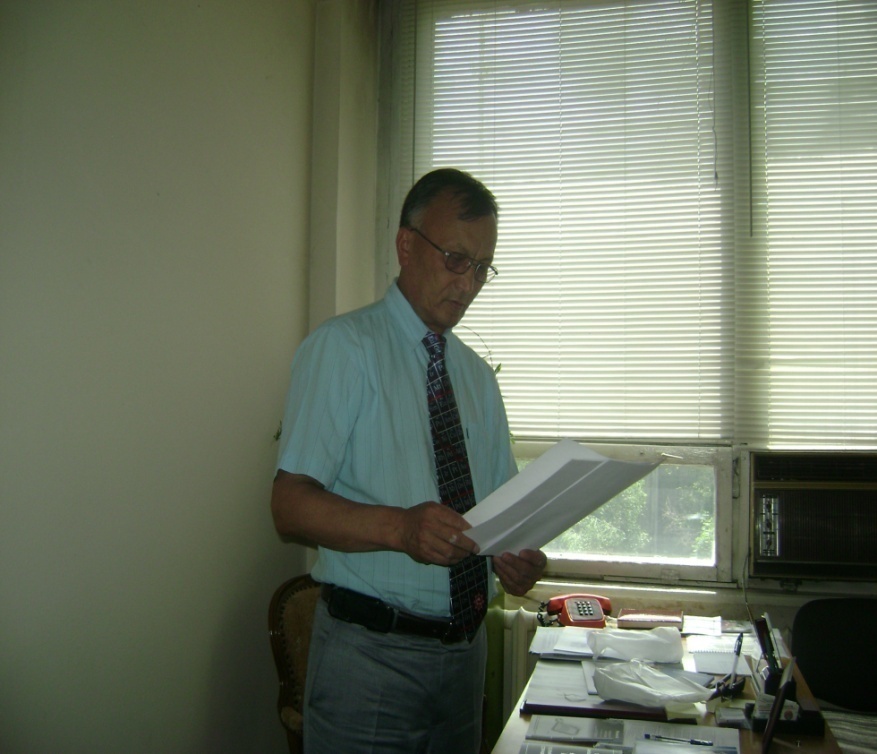 New composite dosage forms of effective drugs are being developed that have significant advantages over traditional dosage forms.
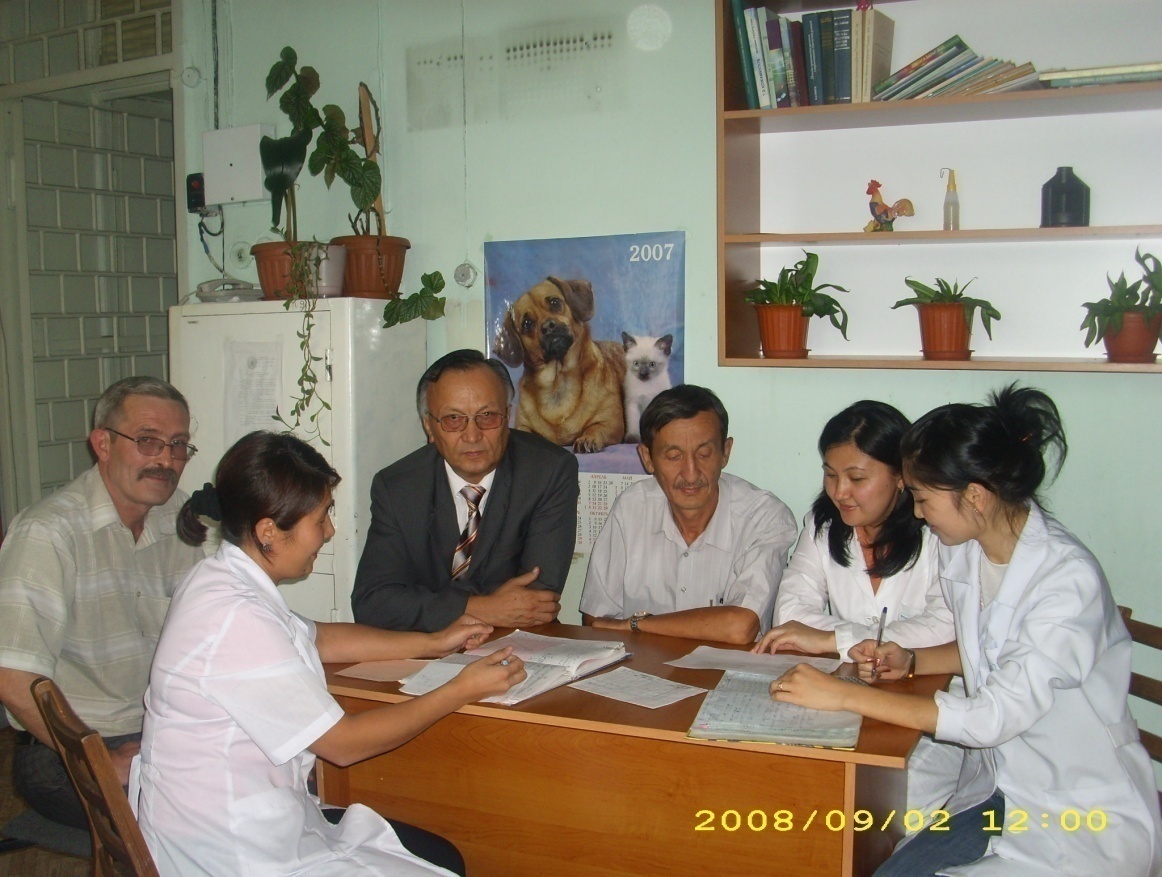 Specialists of the direction discussing scientific results
Head of the direction, Doctor of Chemical Sciences Professor
Abilov Zh.A.
Leading experts in this area
Macromolecular compounds
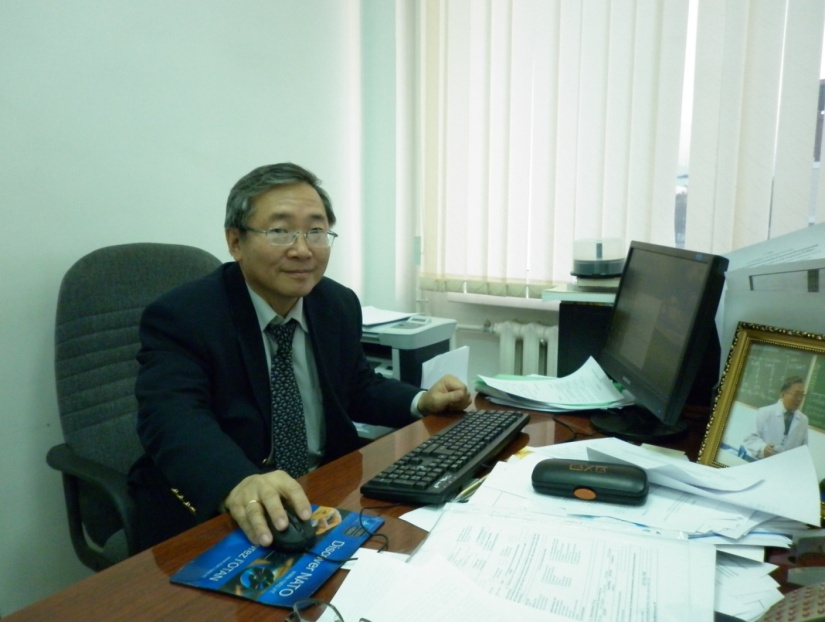 Head of the Department, Professor G.A. Moon
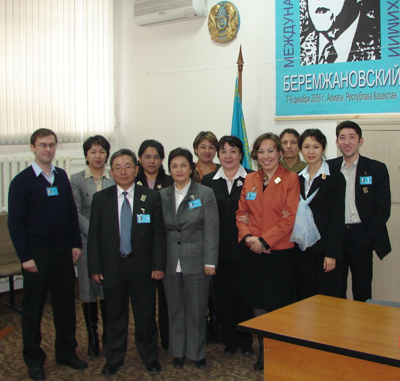 Scientific directions:
Kinetics and mechanism of radical polymerization
Radiation chemistry of polymers
Biomedical polymers
Synthesis and characterization of stimulus-sensitive polymers
Intermacromolecular reactions and composite materials based on polycomplexes
Chemistry and physics of polymer hydrogels
Nanostructured polymer composite materials
Track membranes
Participation in international
scientific conference
Leading experts in this area
Партнерство с зарубежными научными организациями
Research Institute of Chemistry, University of Karachi (Pakistan)
Tsinjian Technical Institute of Physics and Chemistry
University of Postdam
(Germany)
Moscow State University M.V. Lomonosov
Rostock University
(Germany)
Partners
Crimean State Medical University
University of Reading(England)
University of Memphis(USA)
University of Mississippi (USA)
Sainz University (Malaysia, Panang)
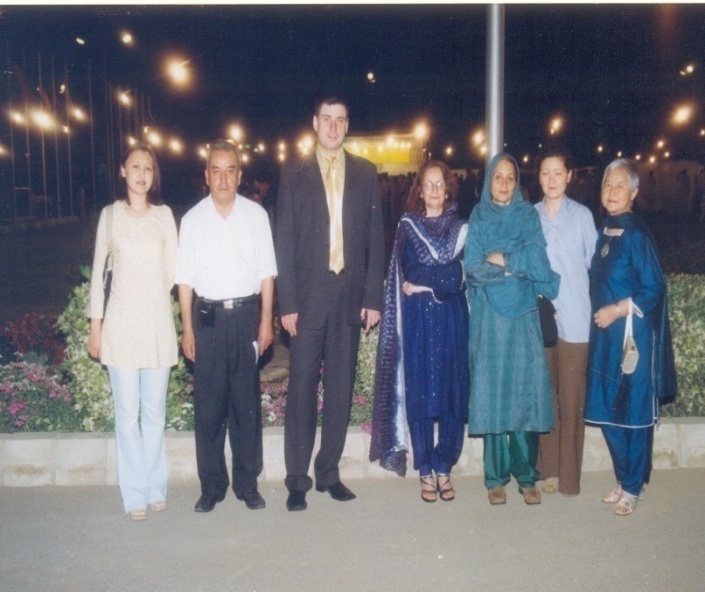 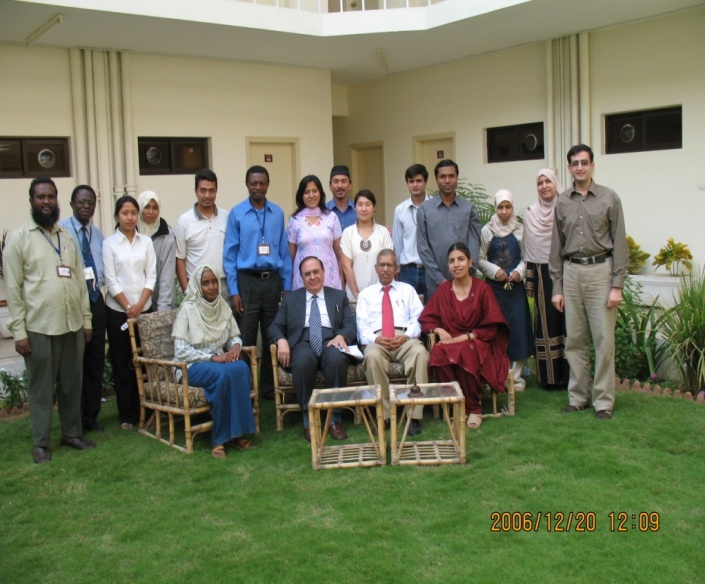 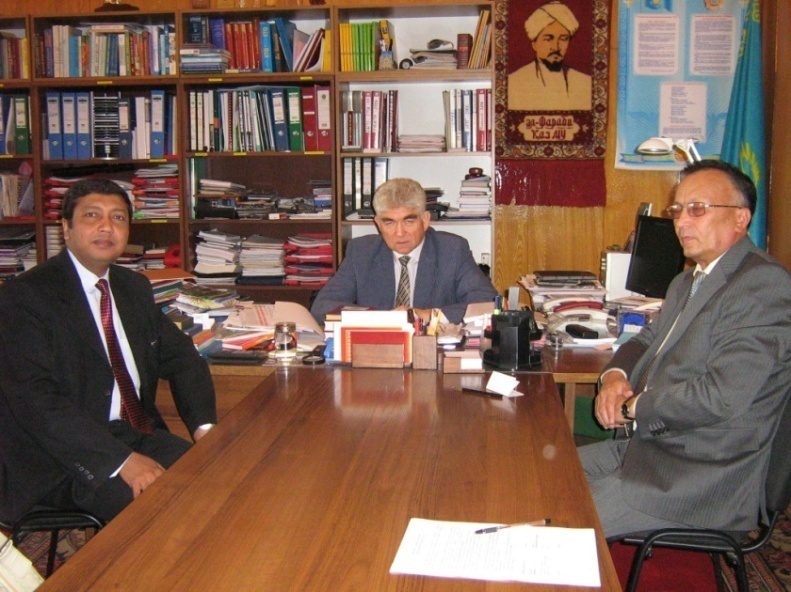 The visit of Professor M.I. Chaudhary
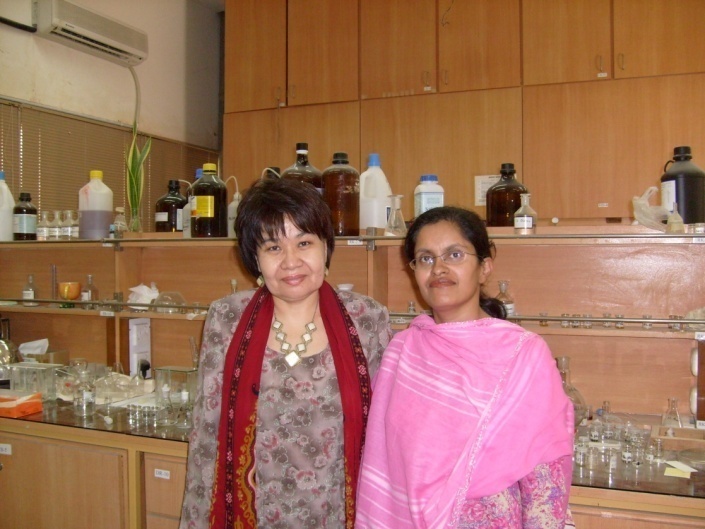 Karachi, Pakistan
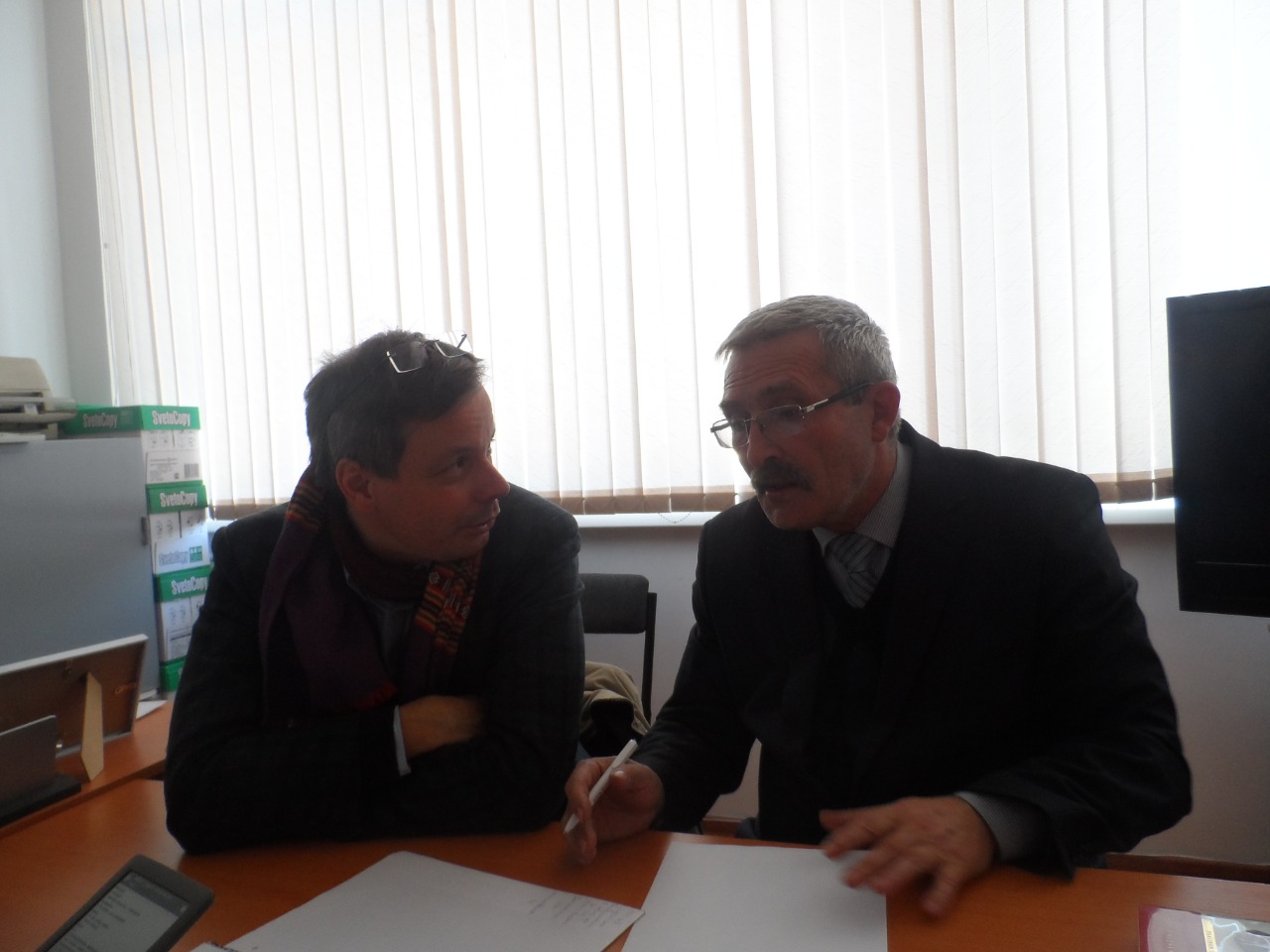 Visit of Professor Peter Langer (Germany)
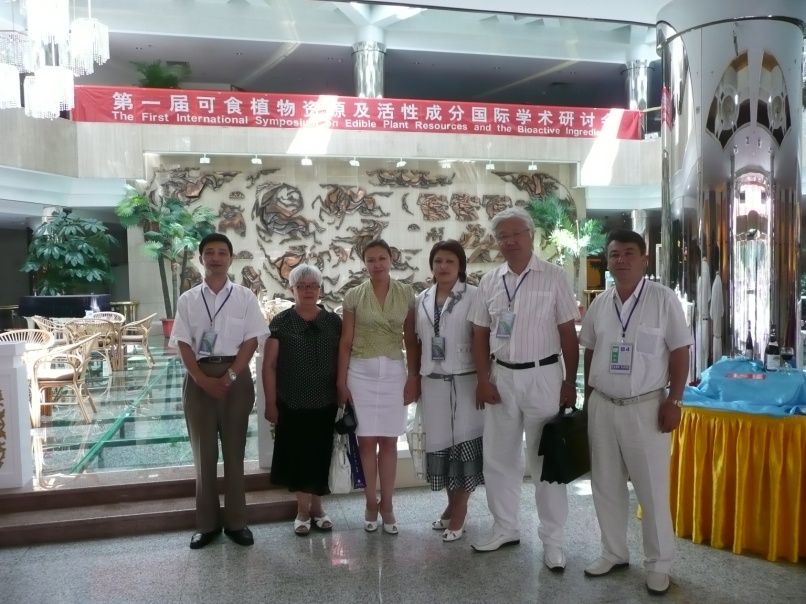 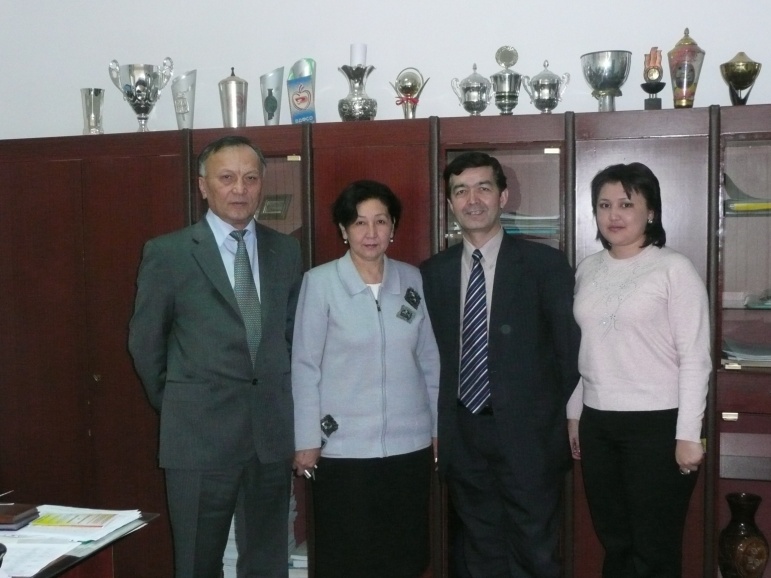 Visit of Professor Azhi Akbar
г. Урумчи, Китай
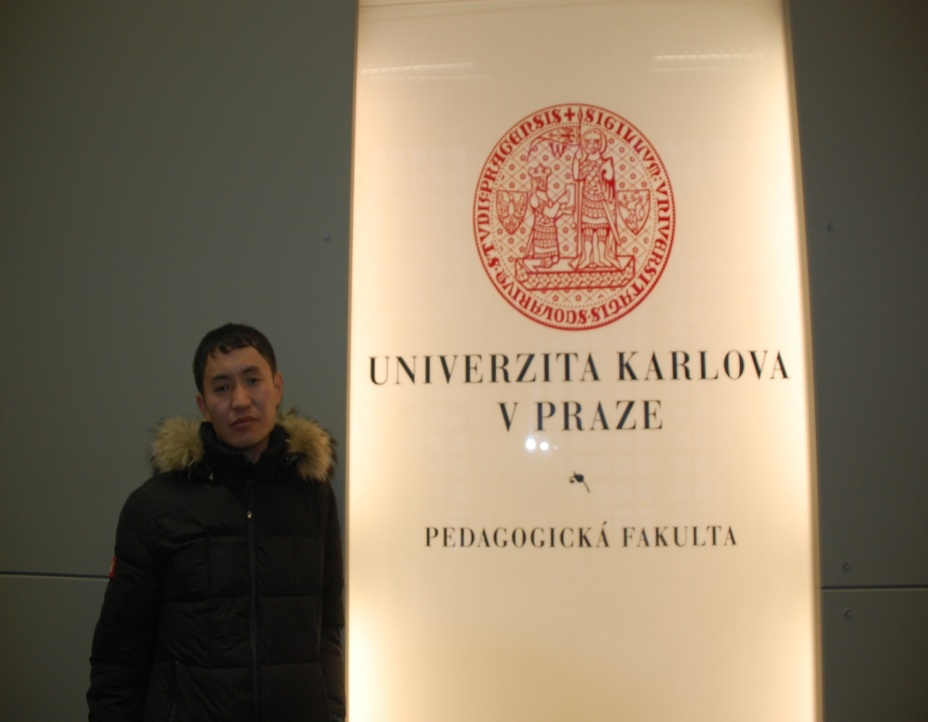 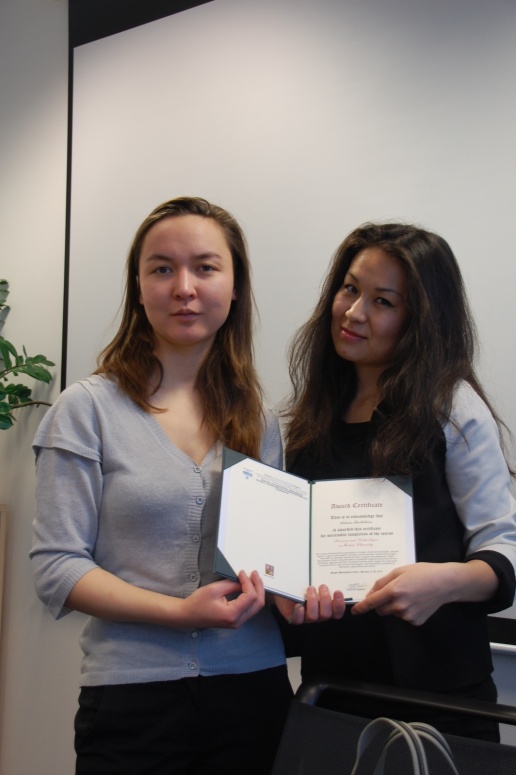 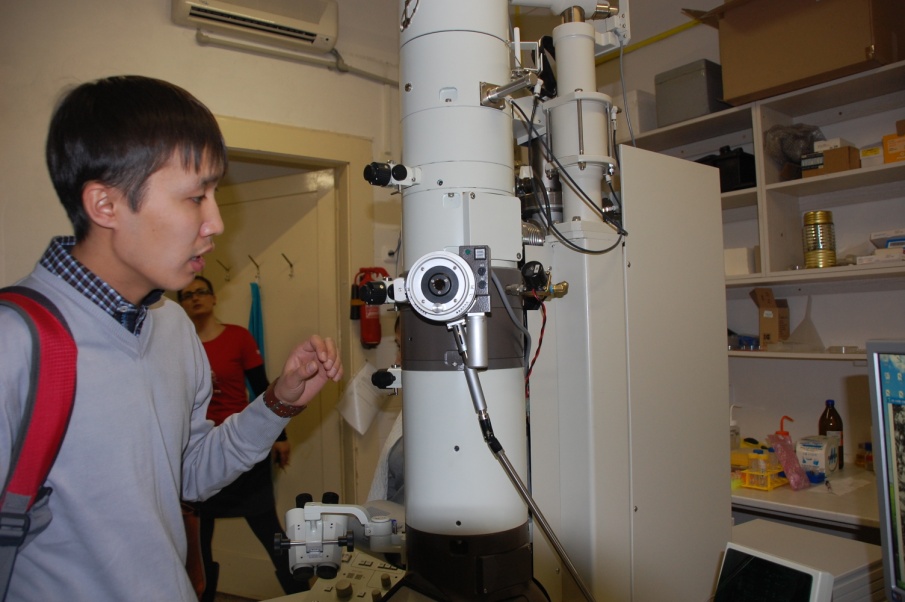 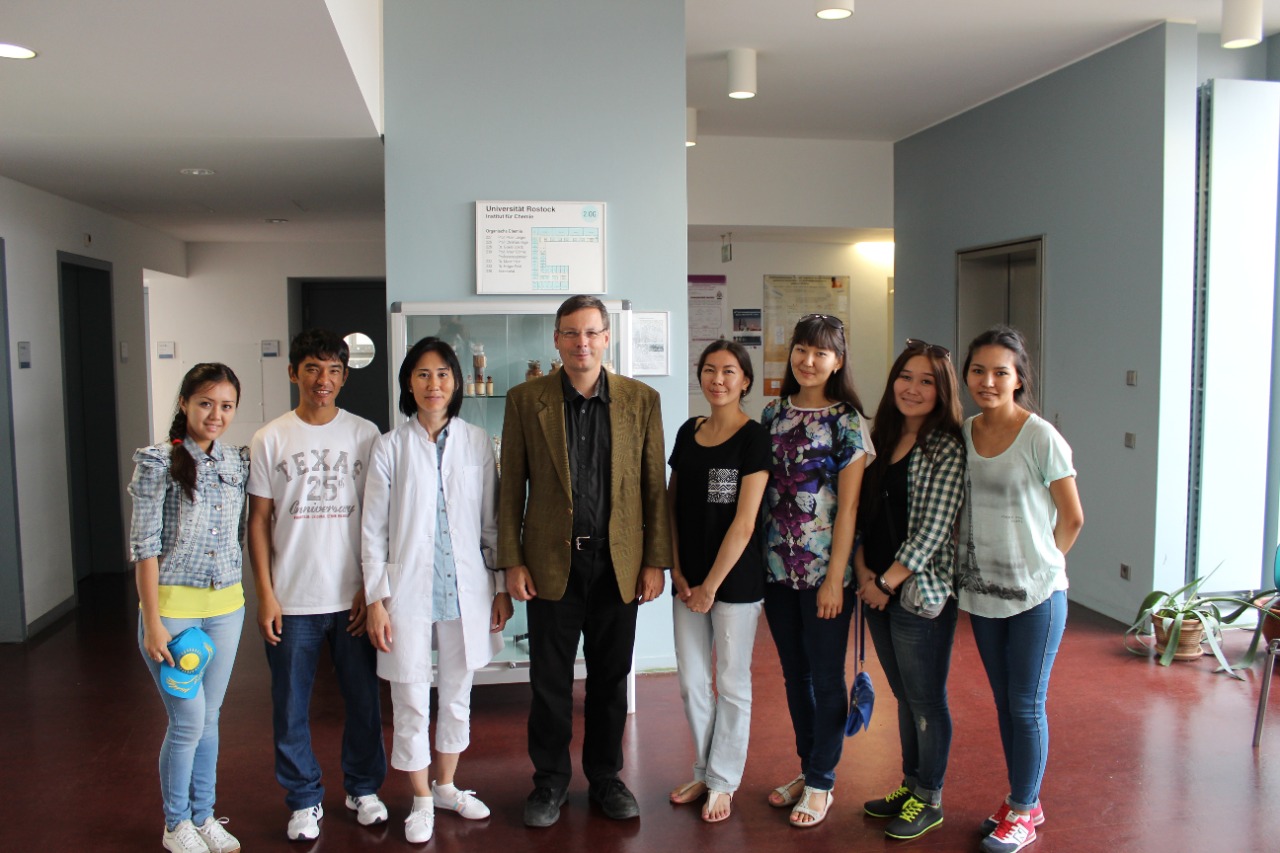 Scientific internship for doctoral students and undergraduates of the department, University of Rostock (Germany), 2016
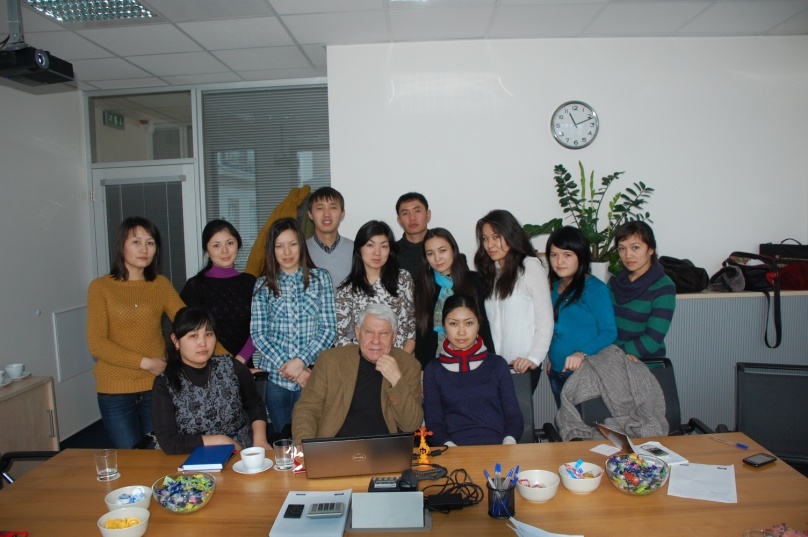 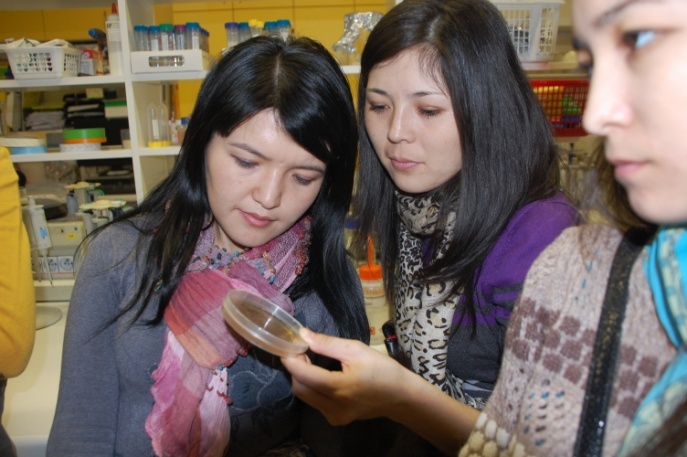 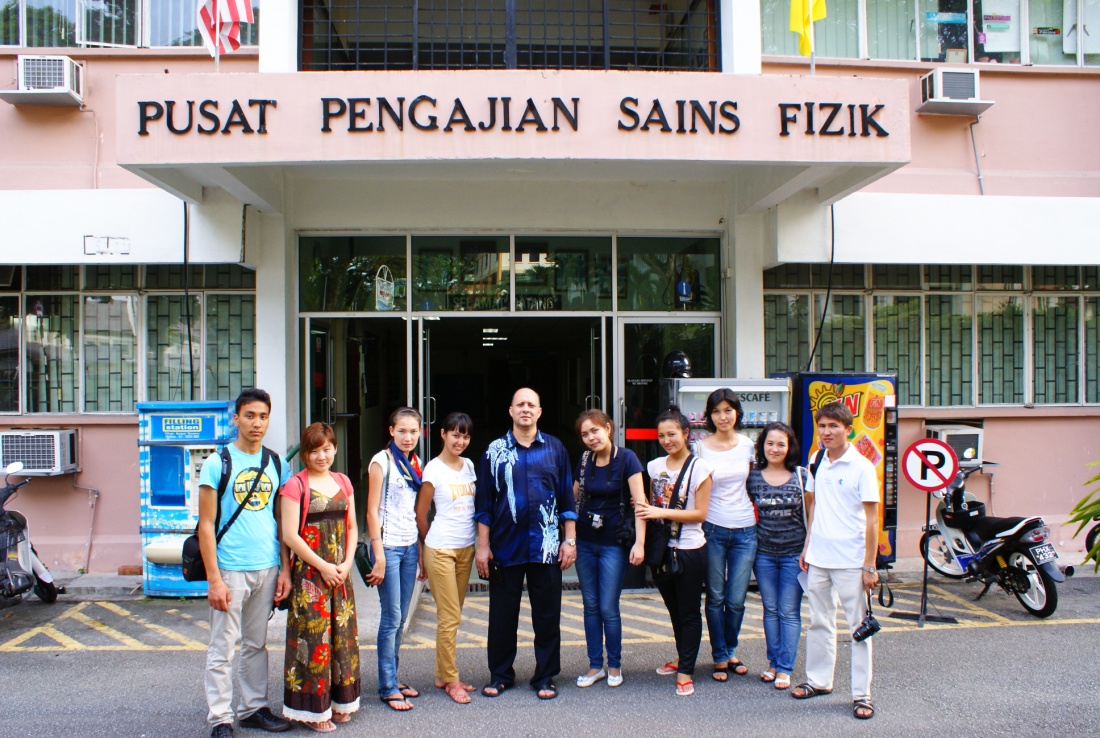 Scientific internship of 1st year undergraduates under the program "Academic mobility", Science University of Mallasia, 2012
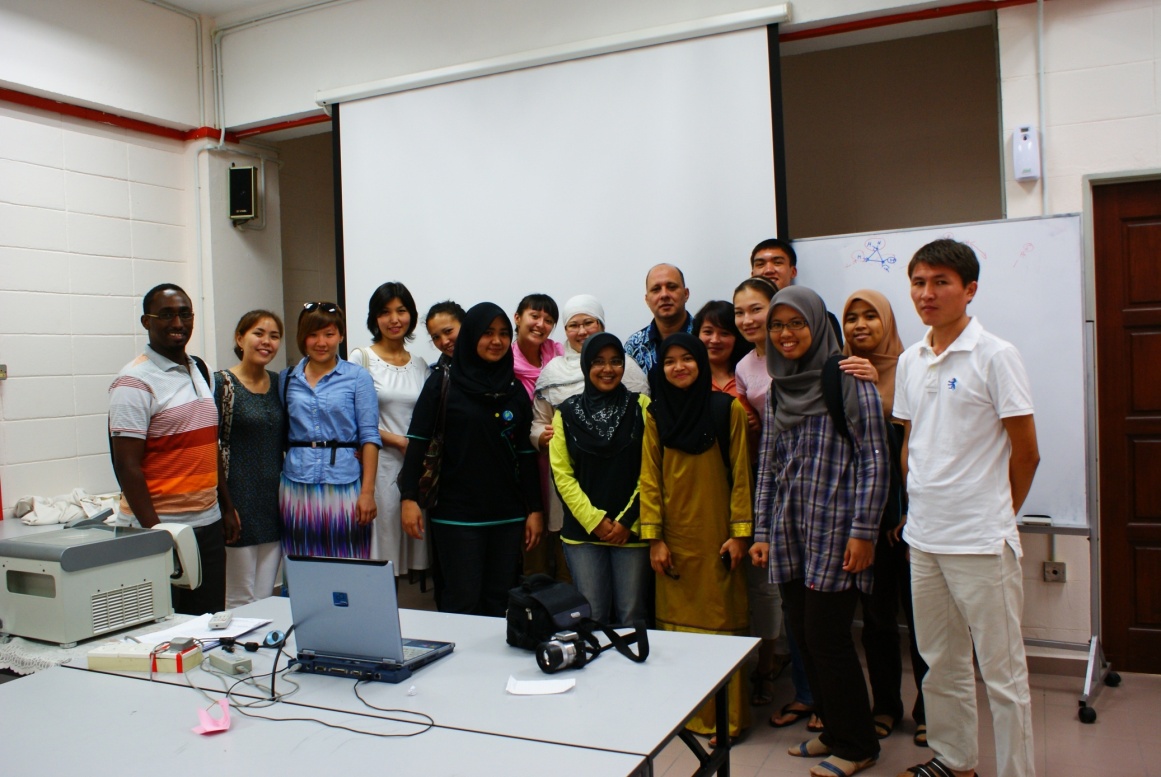 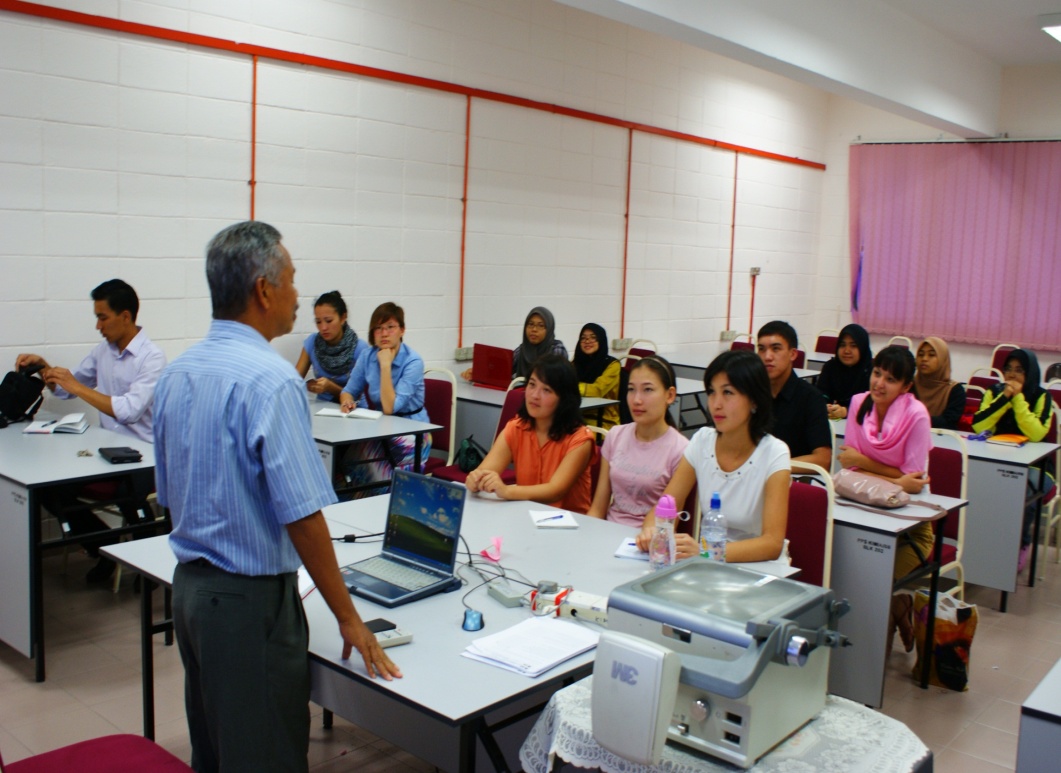 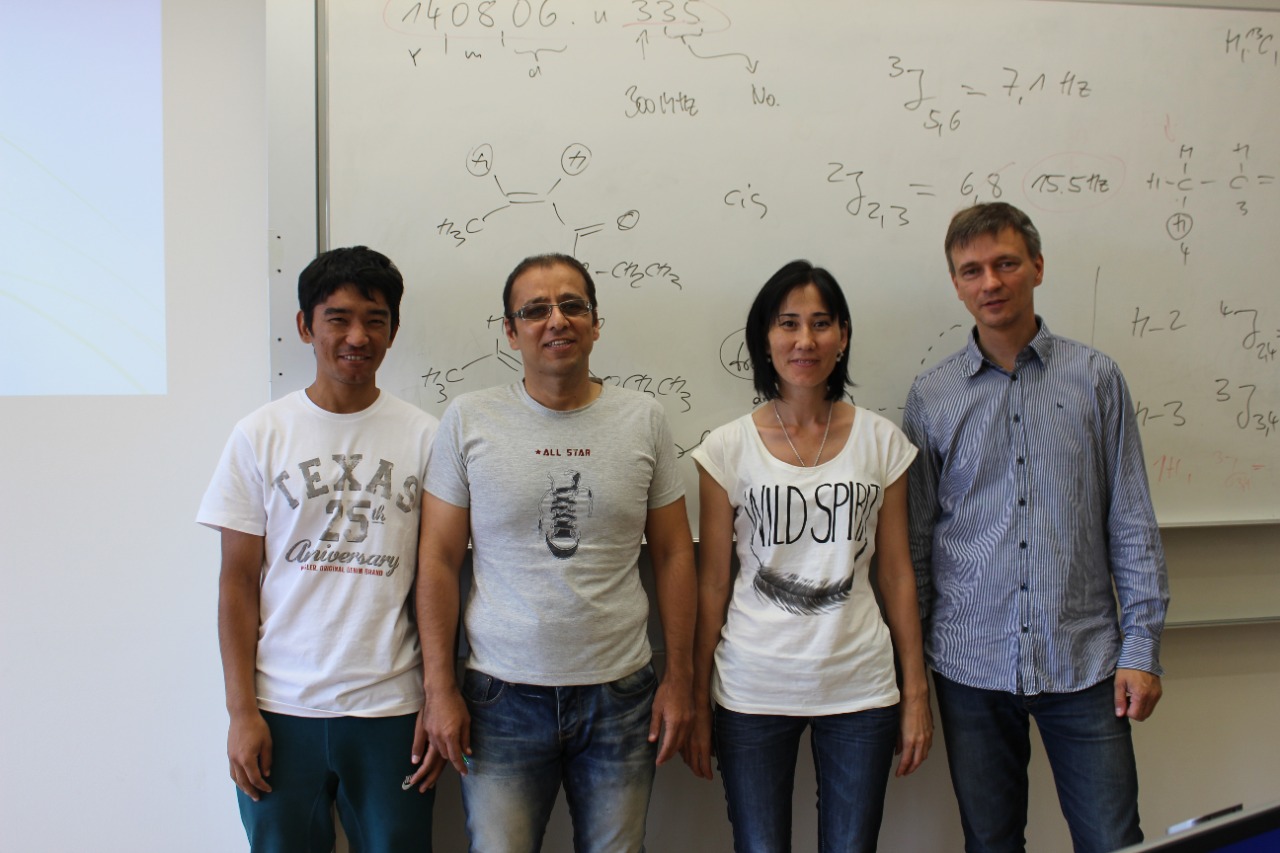 Participation of PhD doctoral student Kaldybekov Daulet in international scientific conferences (currently located in Turkey)
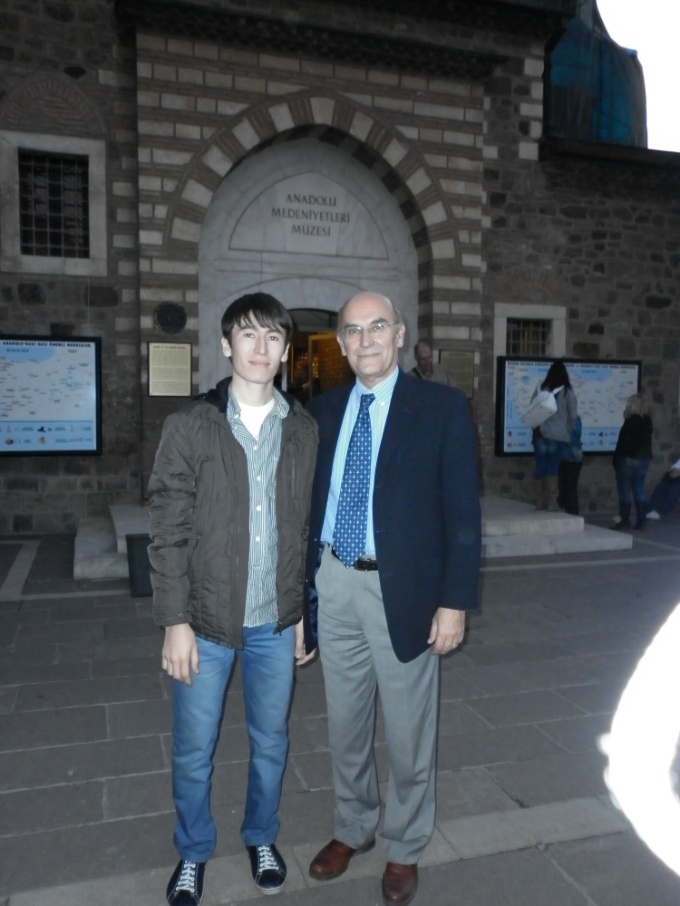 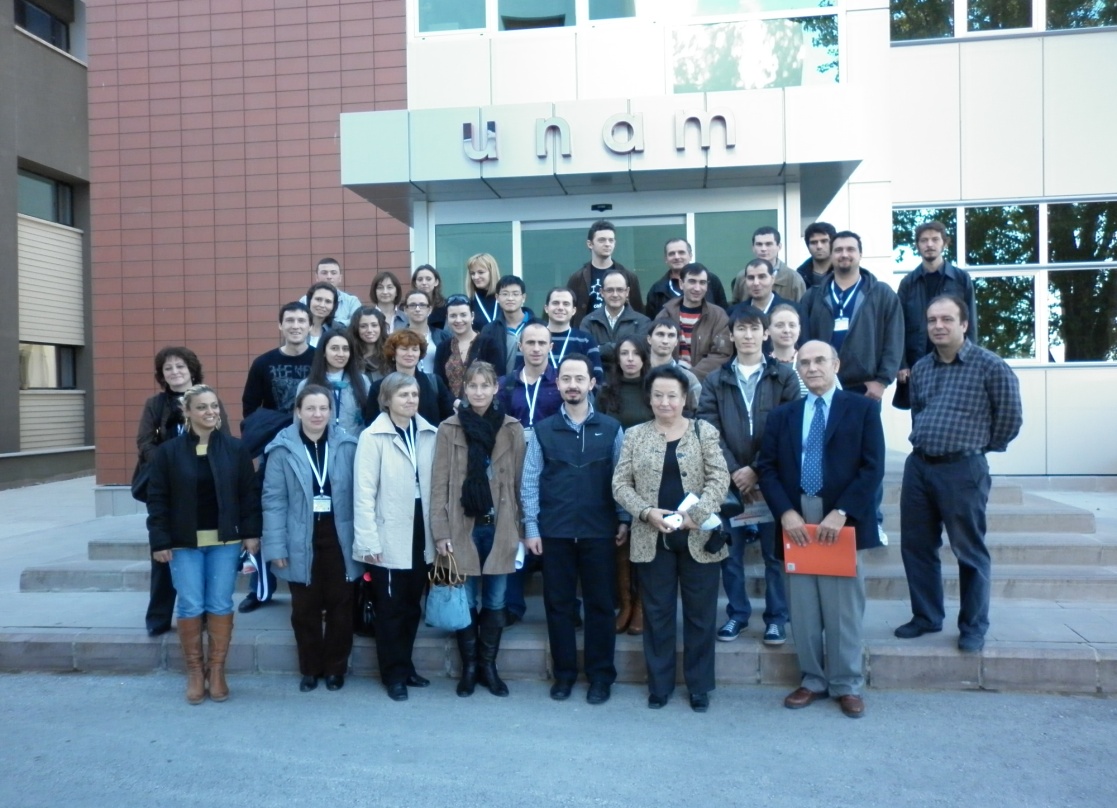 Turkey
Hajattepe University, Ankara
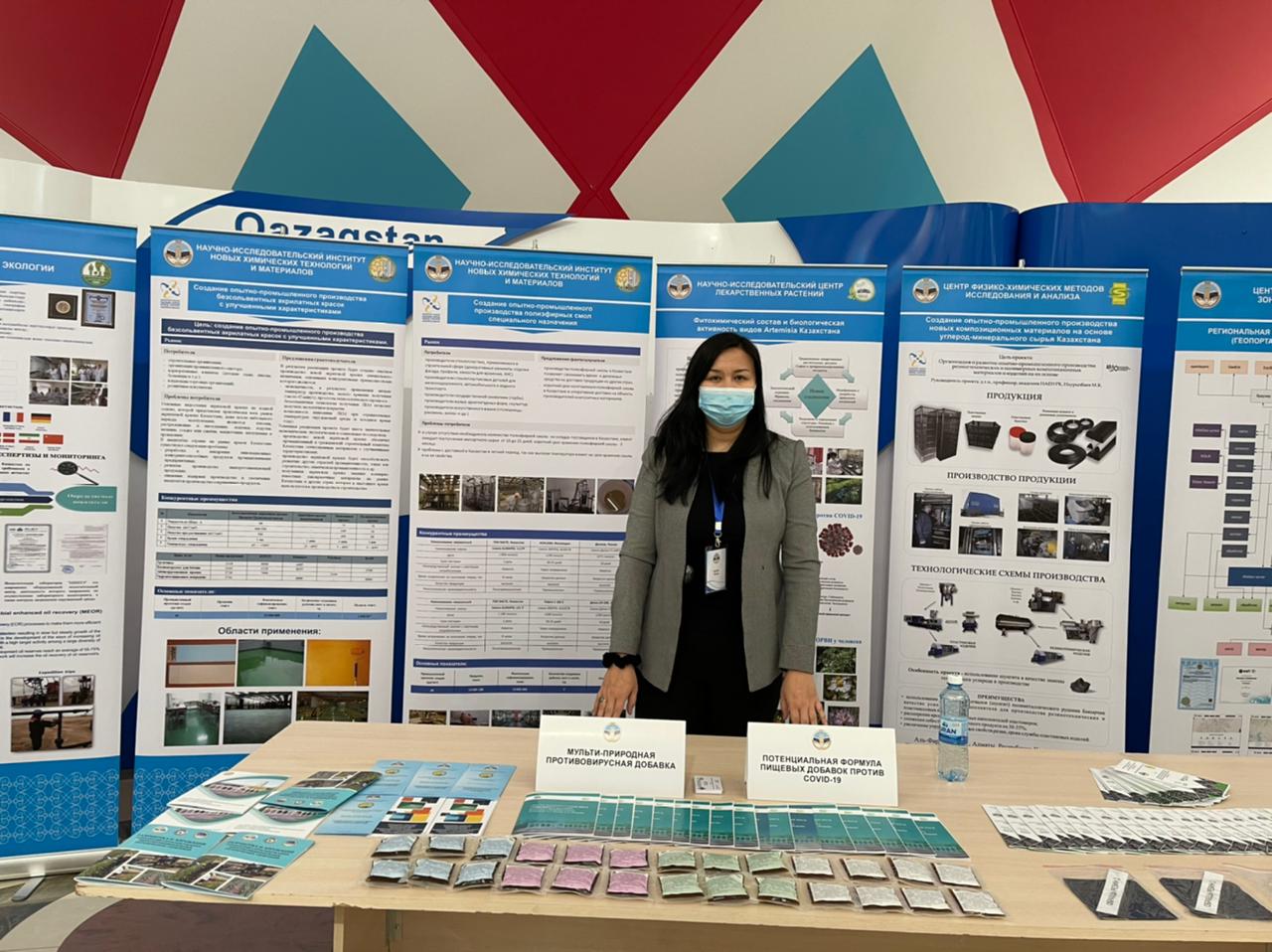 Зарубежная стажировка докторантов в Шанхайском институте лекарственных препаратов, Китайская Академия наук, 2018-2019
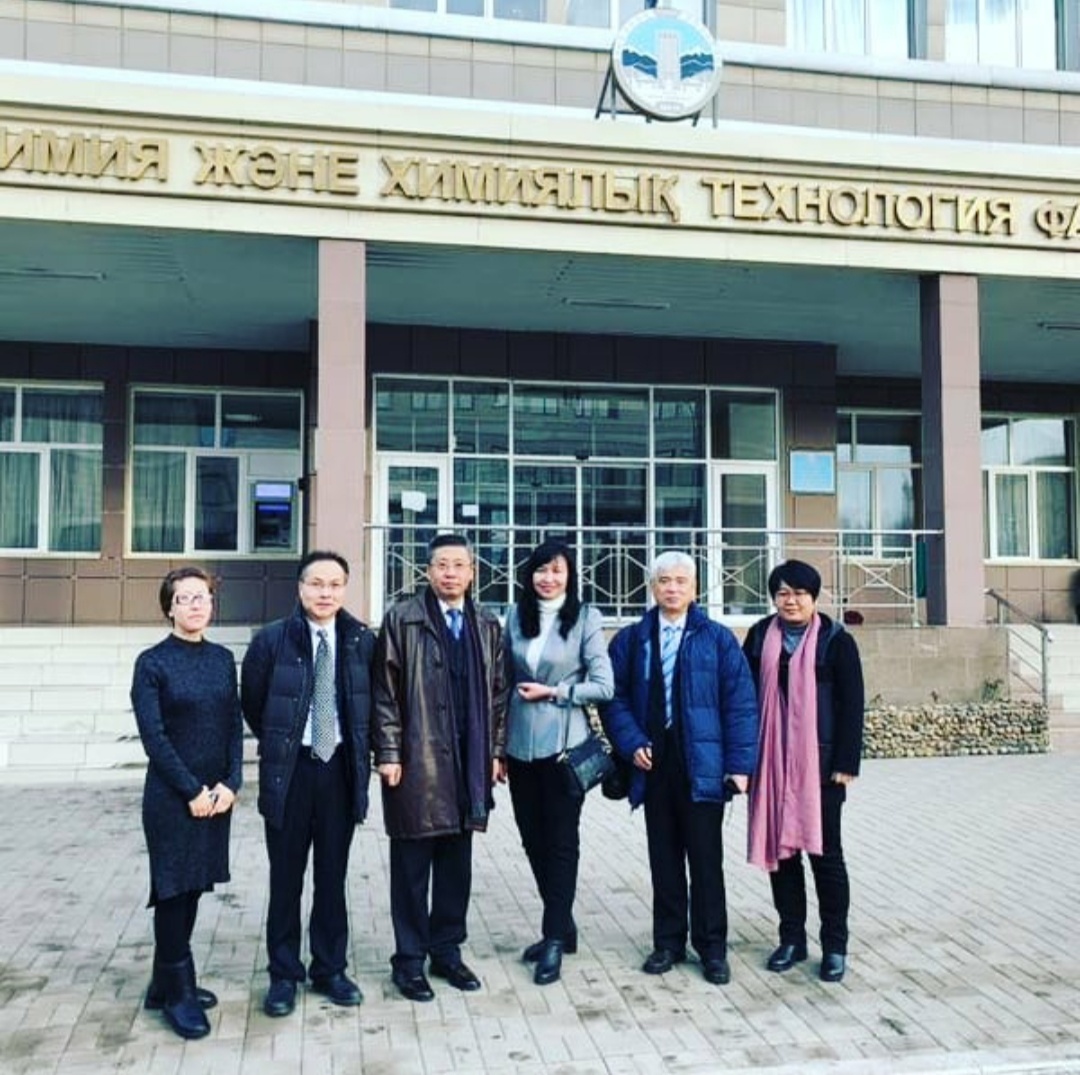 Acquaintance at the conference with "Potential Nutraceutical Formula Against COVID-19" and "Natural Blend of Multibacterial Antivirals."
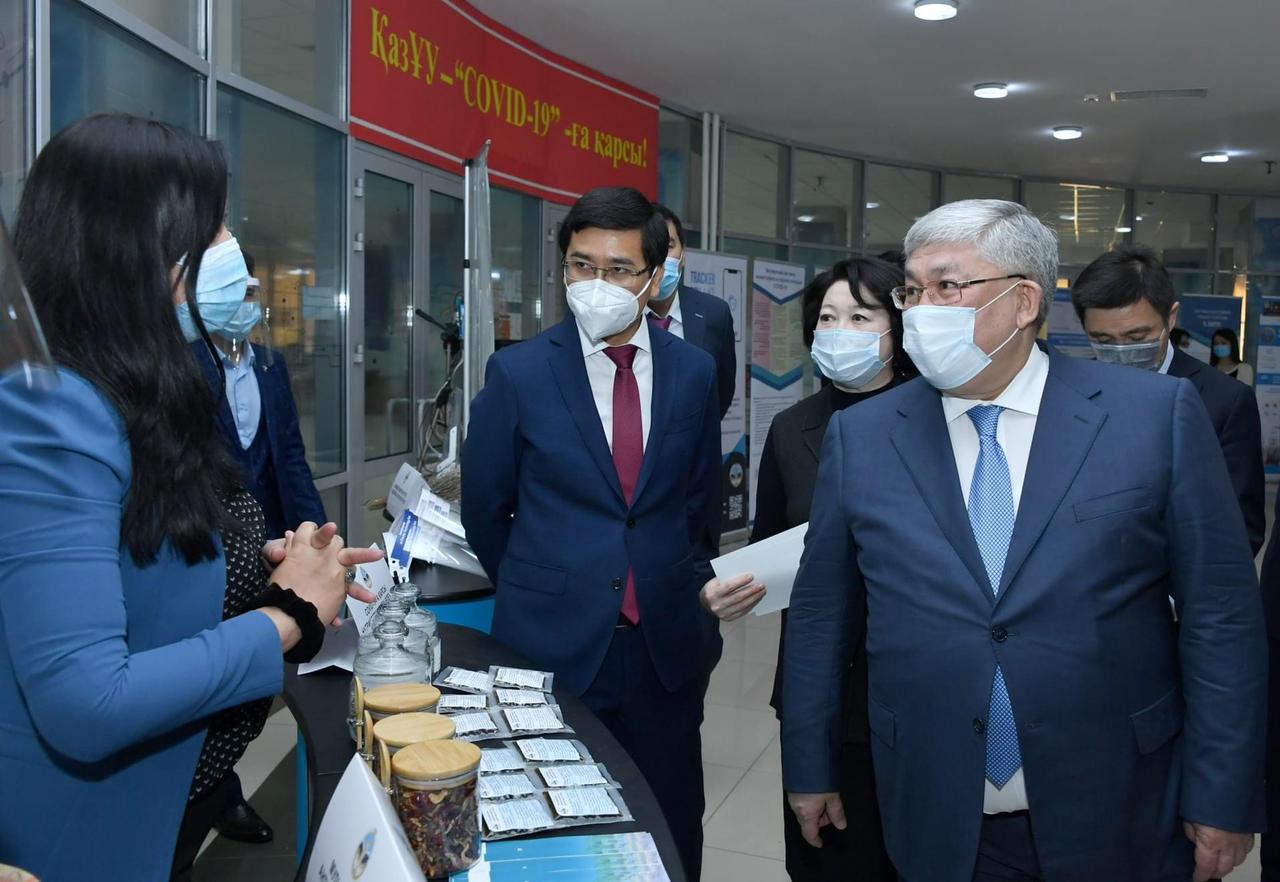 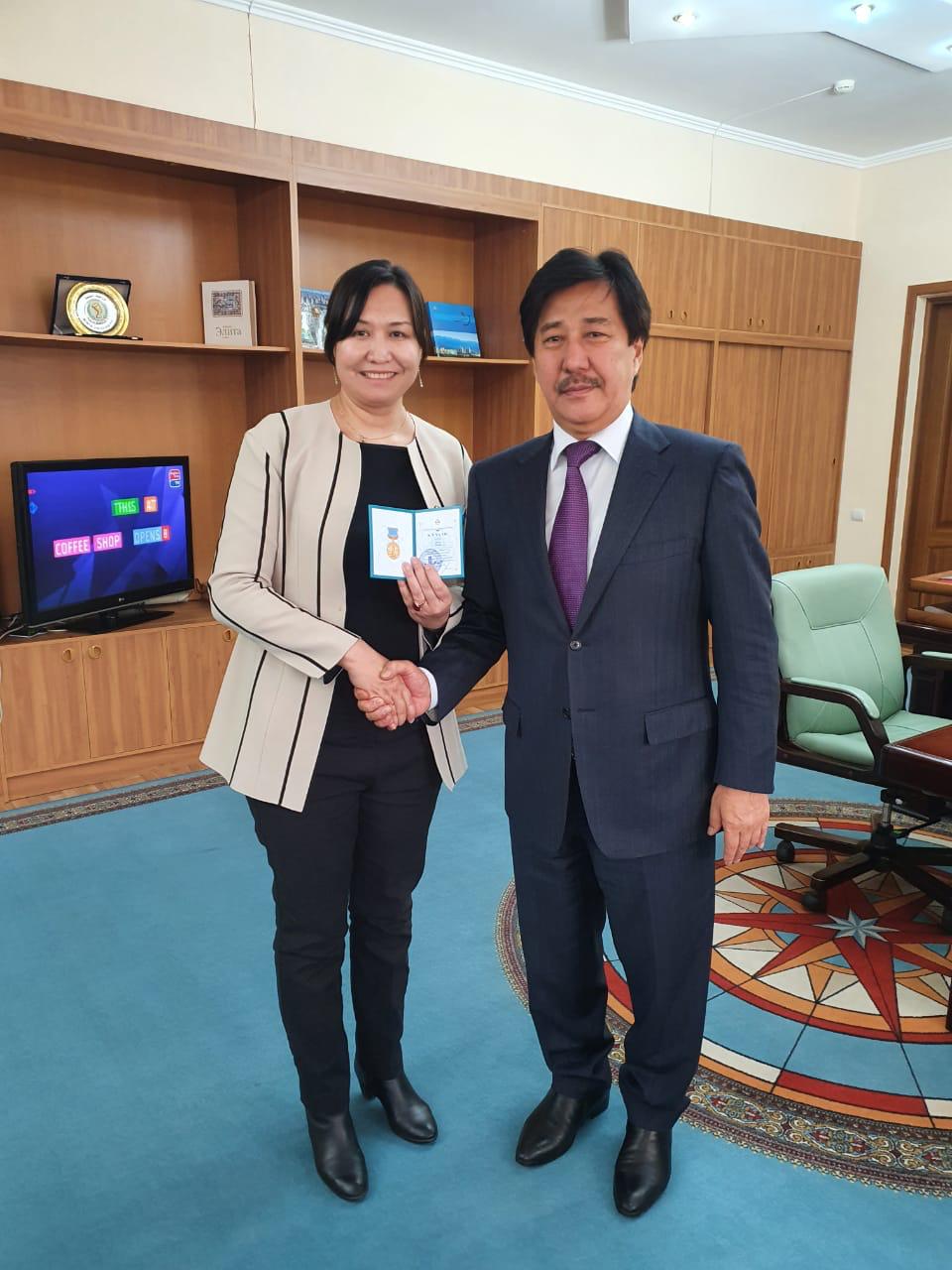 Professor Ye Yang's visit to the Shanghai Institute of Medicines
Professor of the department Zhenis Zhanar at the presentation of the medal of the Kazakh National University. Al-Farabi "For Valiant Labor"
Participation of teachers and students 
in cultural events
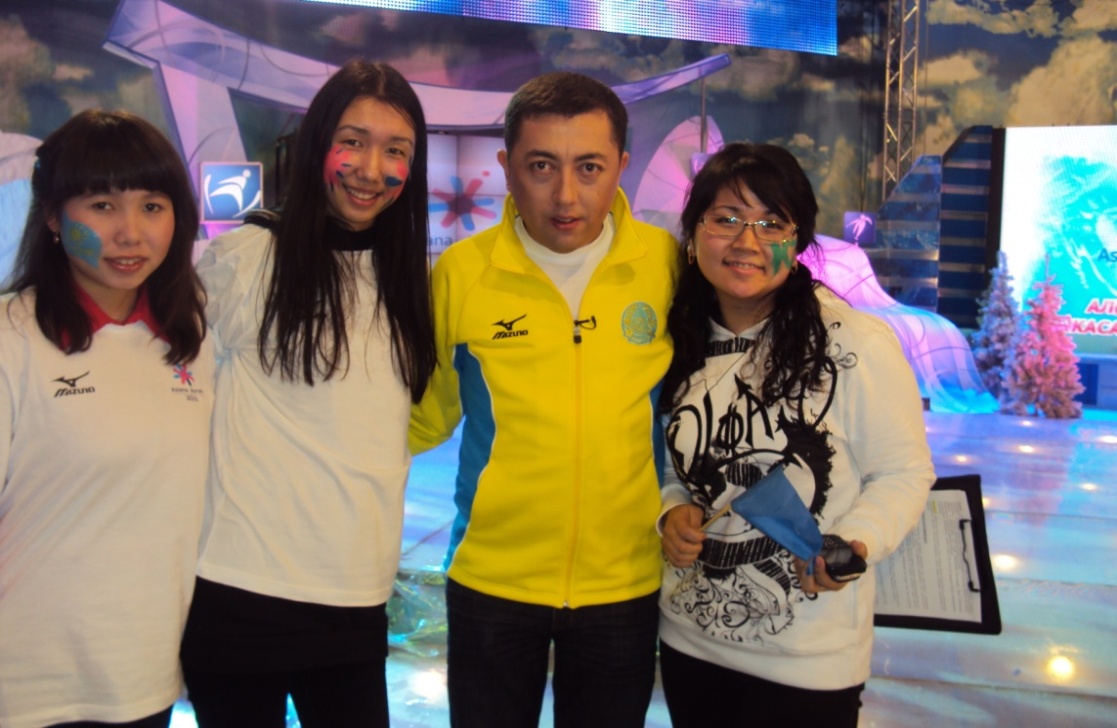 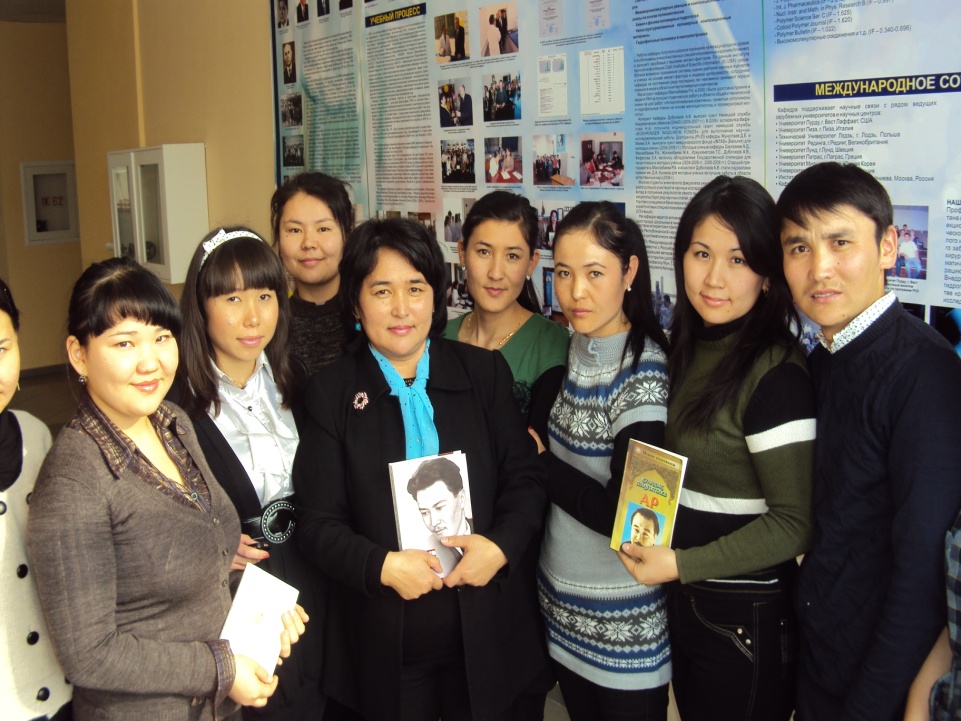 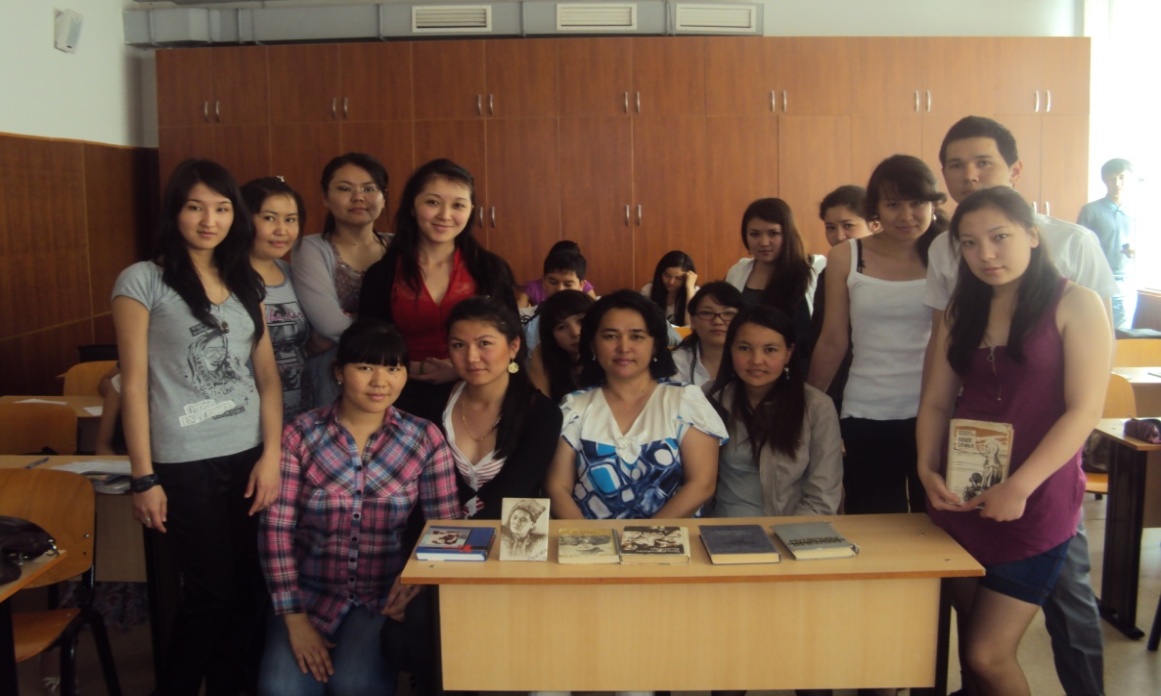 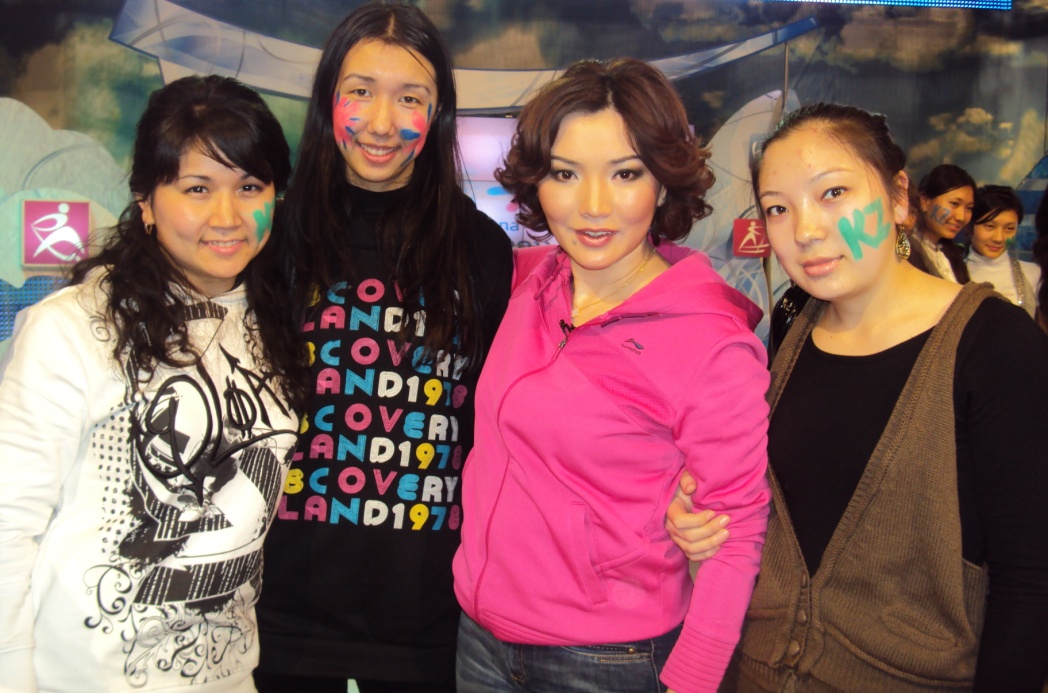 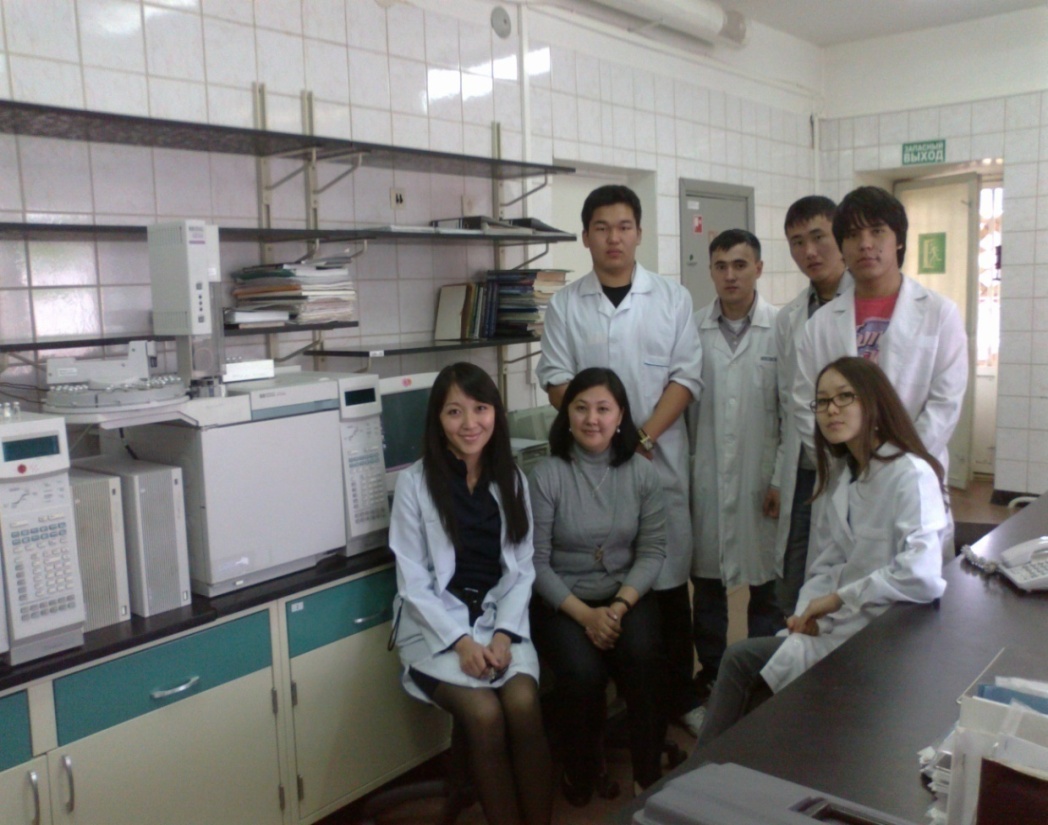 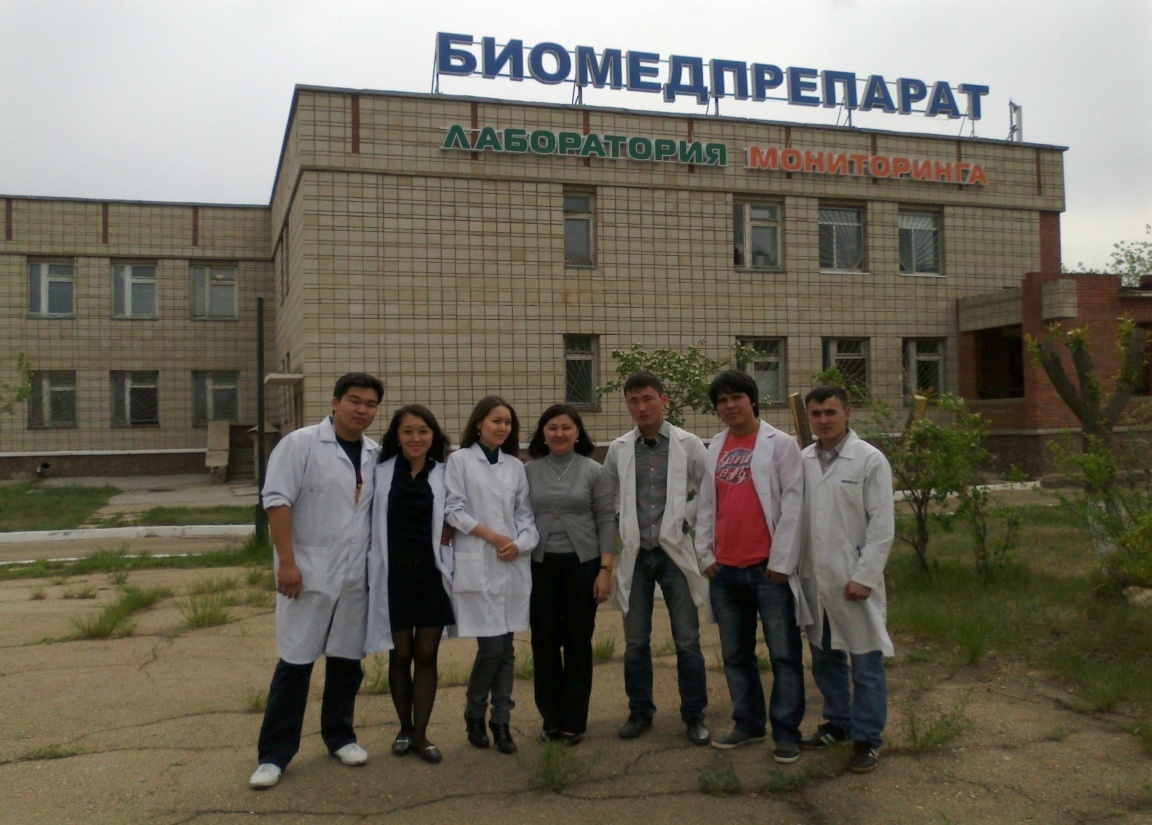 Industrial practice of students of the department, 
3 course
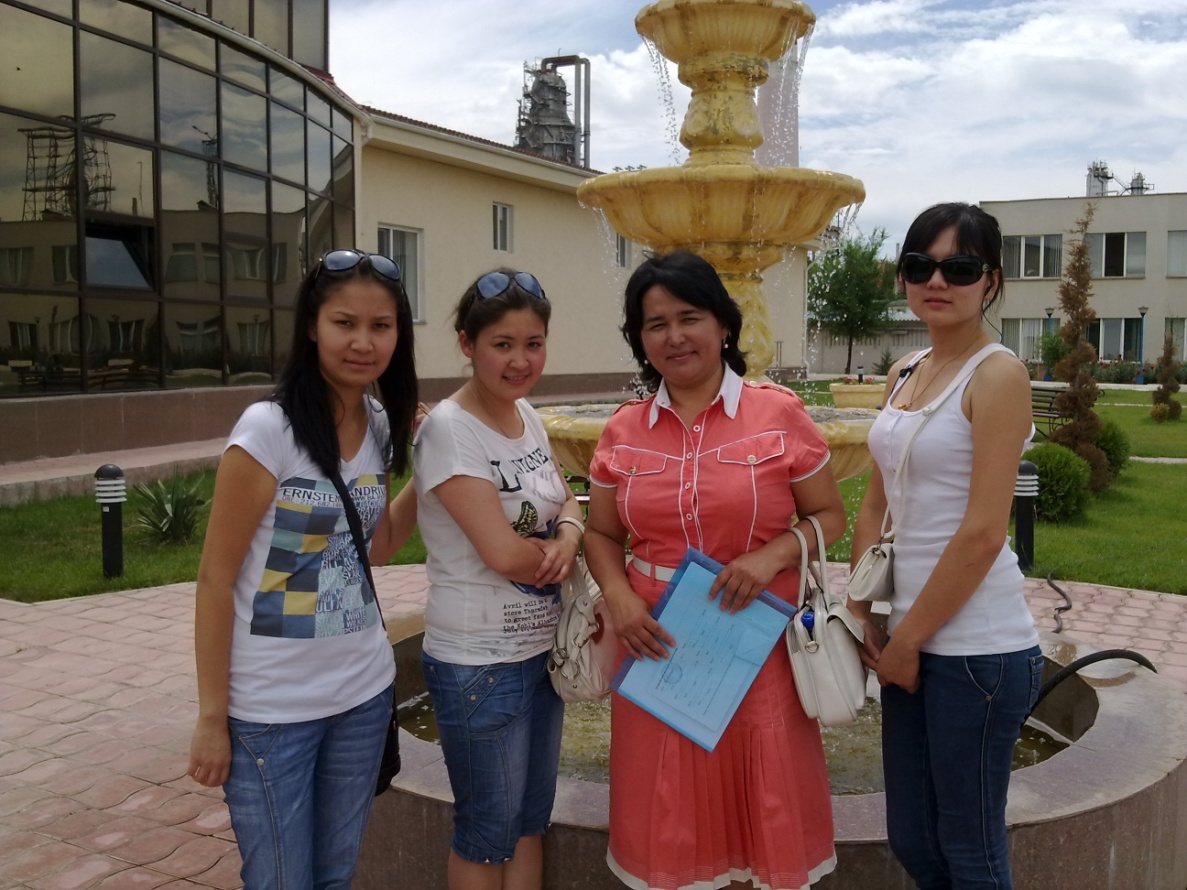 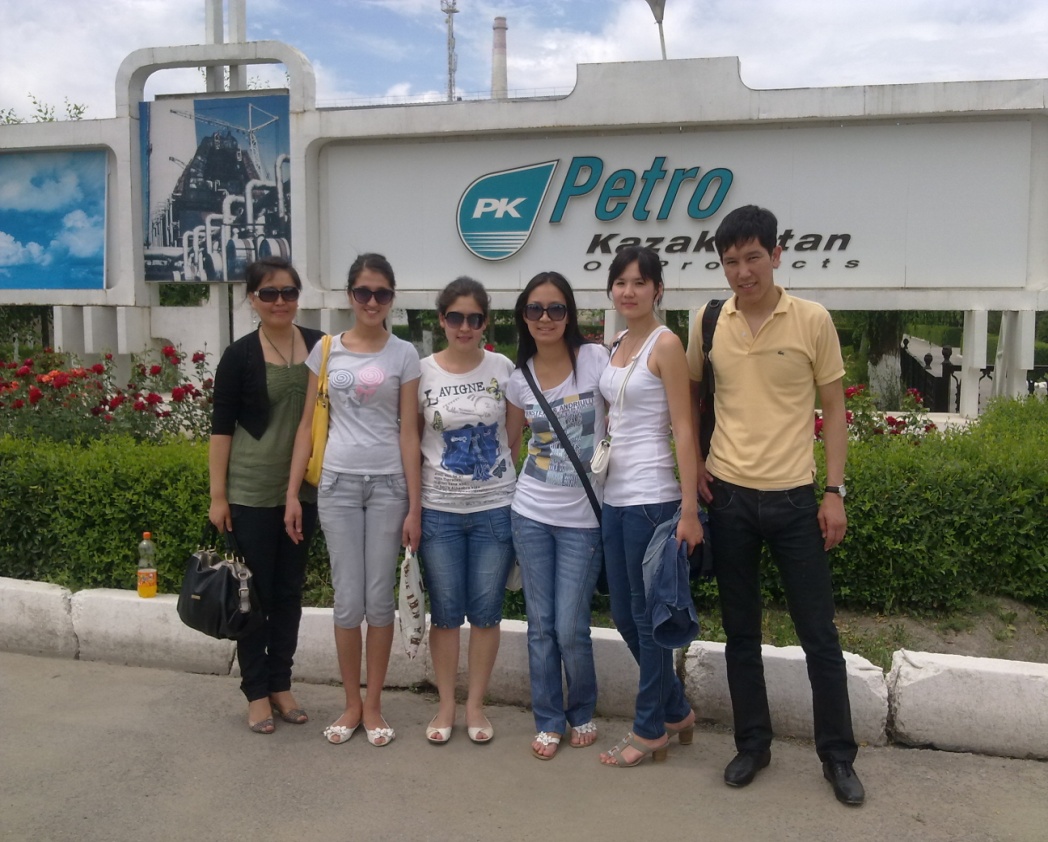 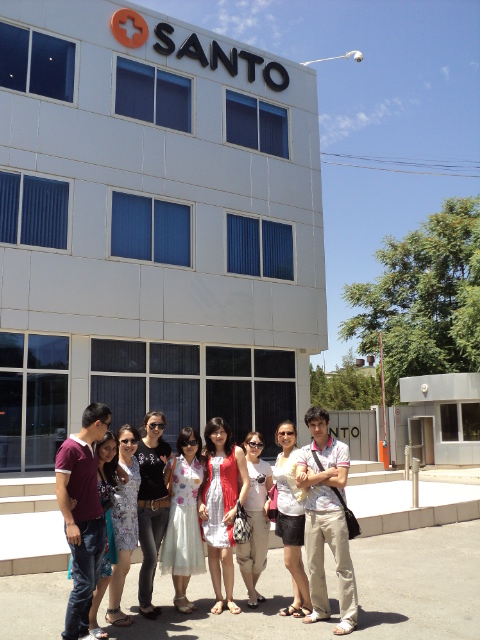 Industrial practice of students 
of the department, 3 course
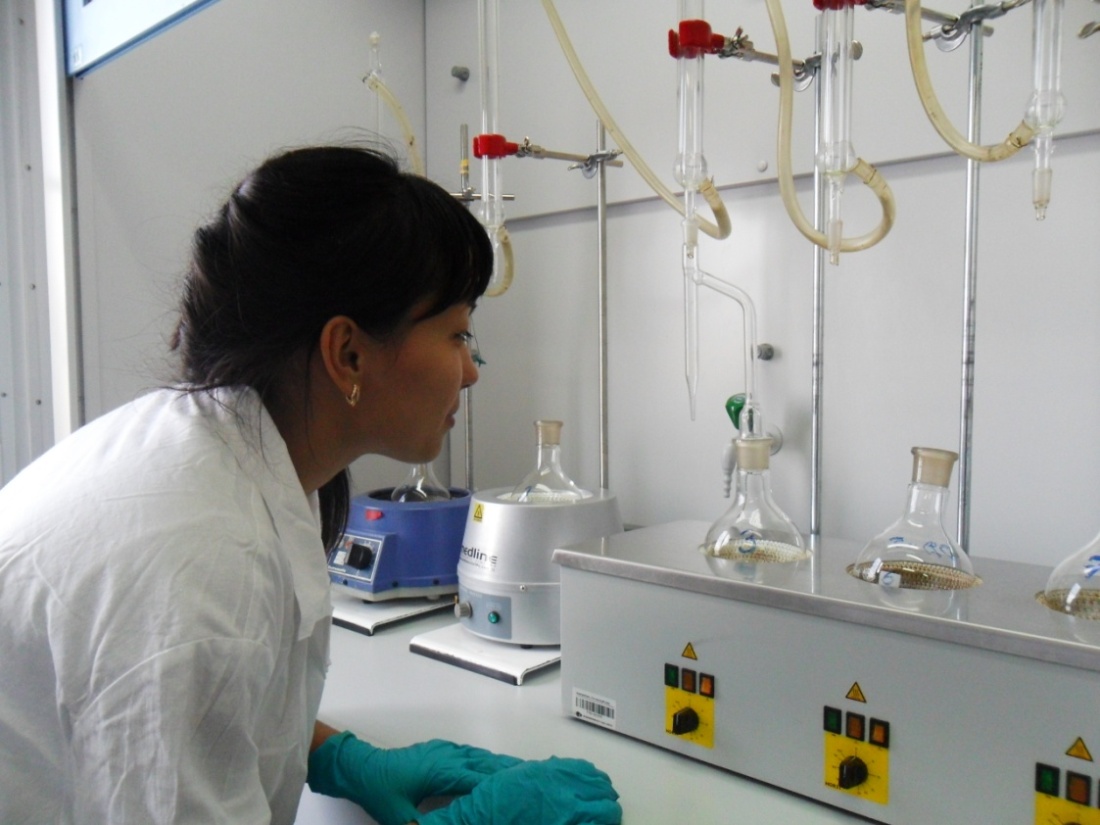 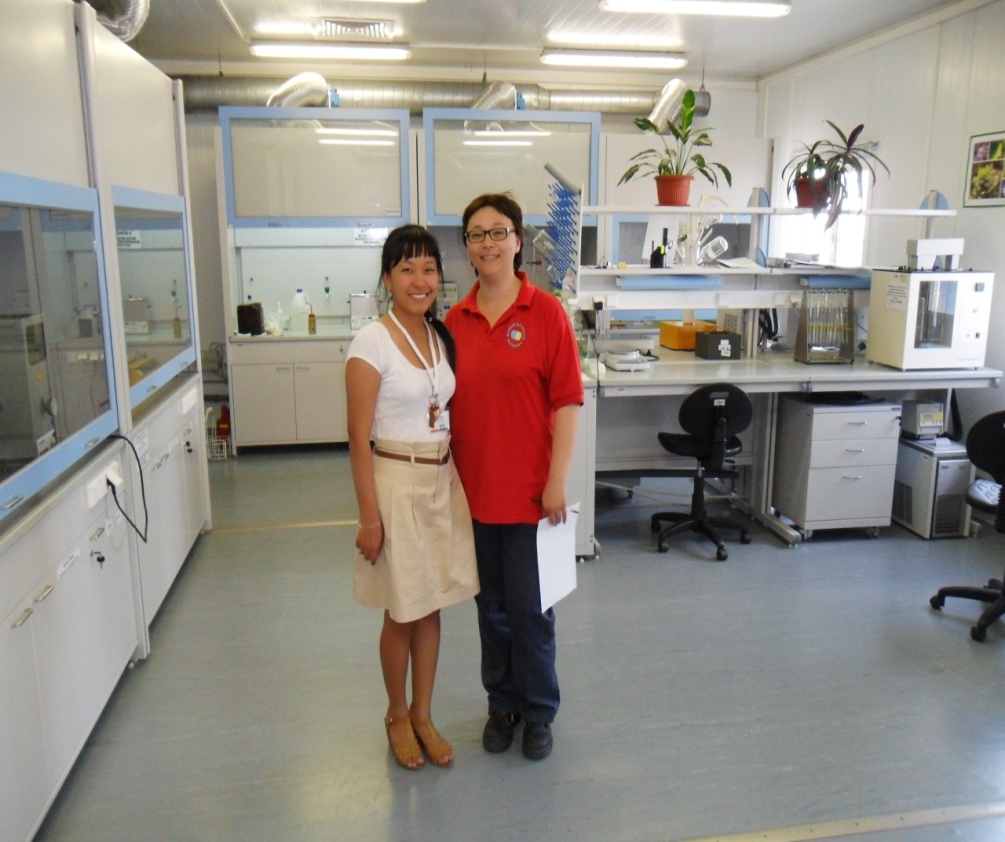 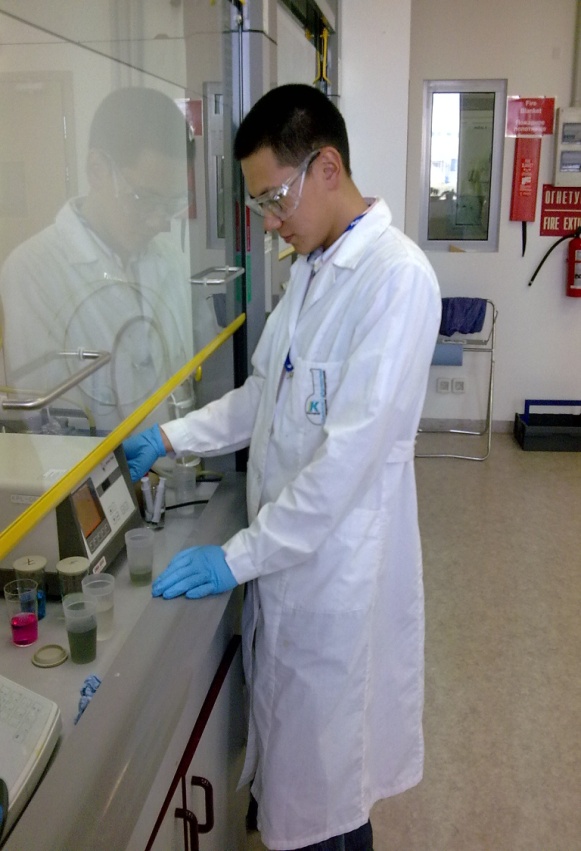 Industrial practice of students of the department, 
3 course
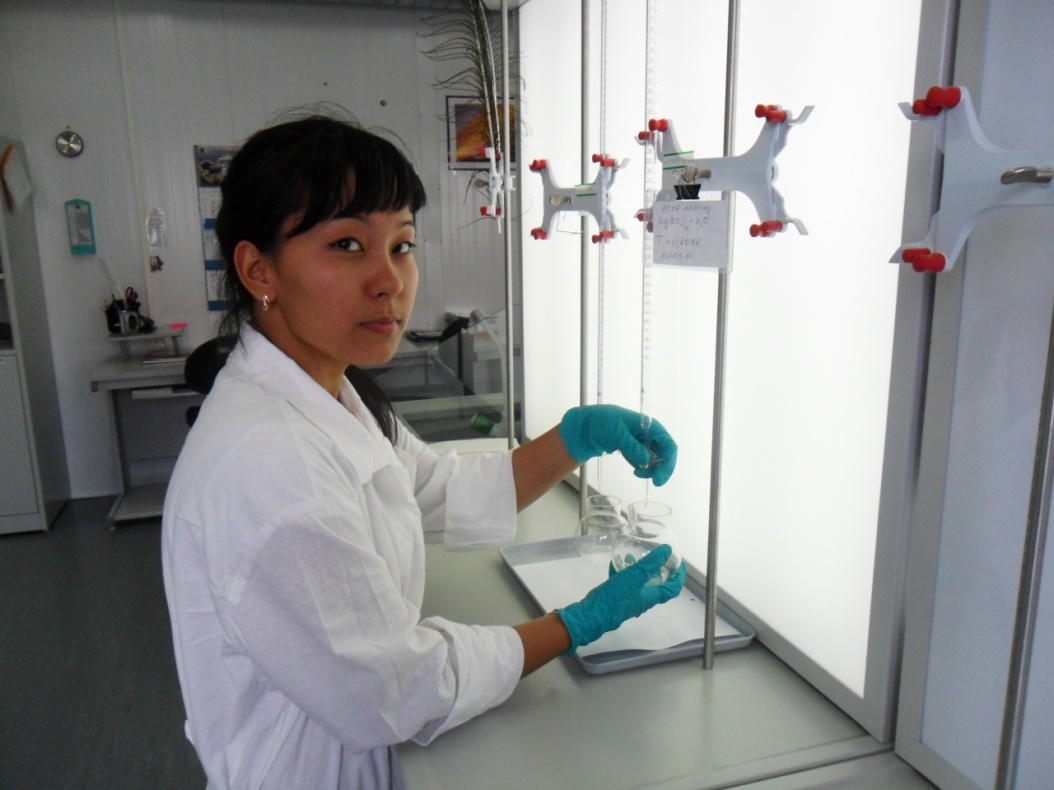 Products of the Department
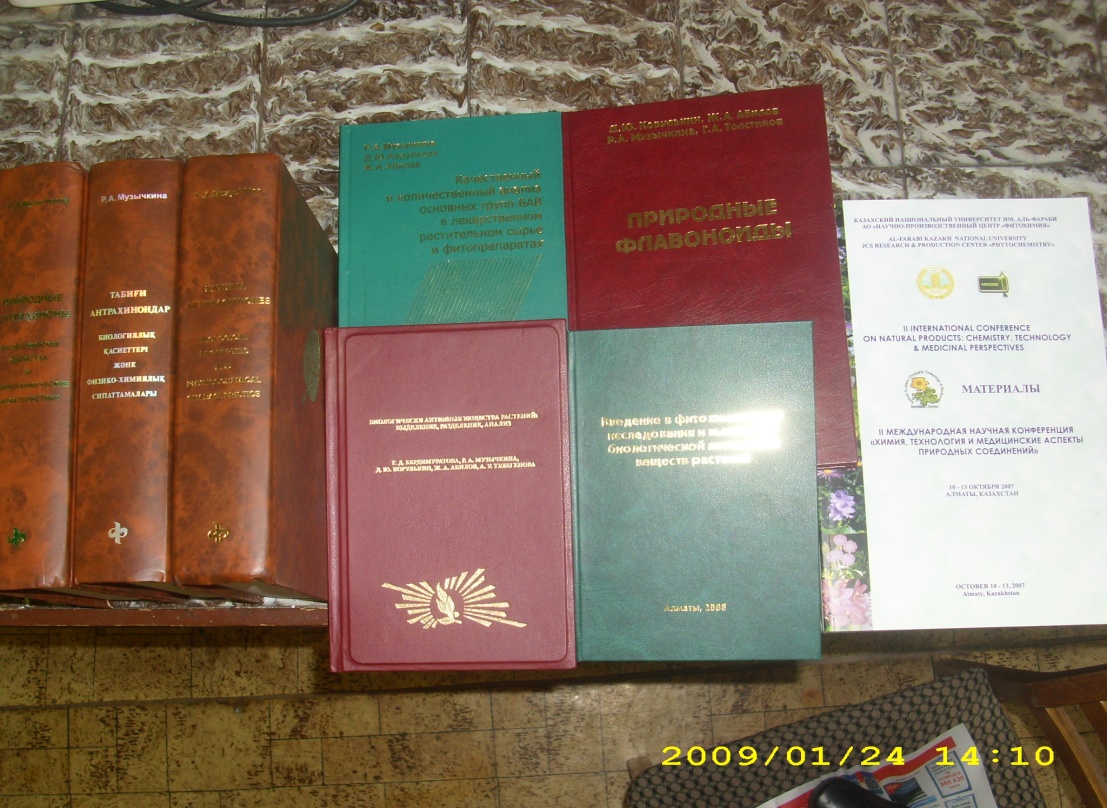 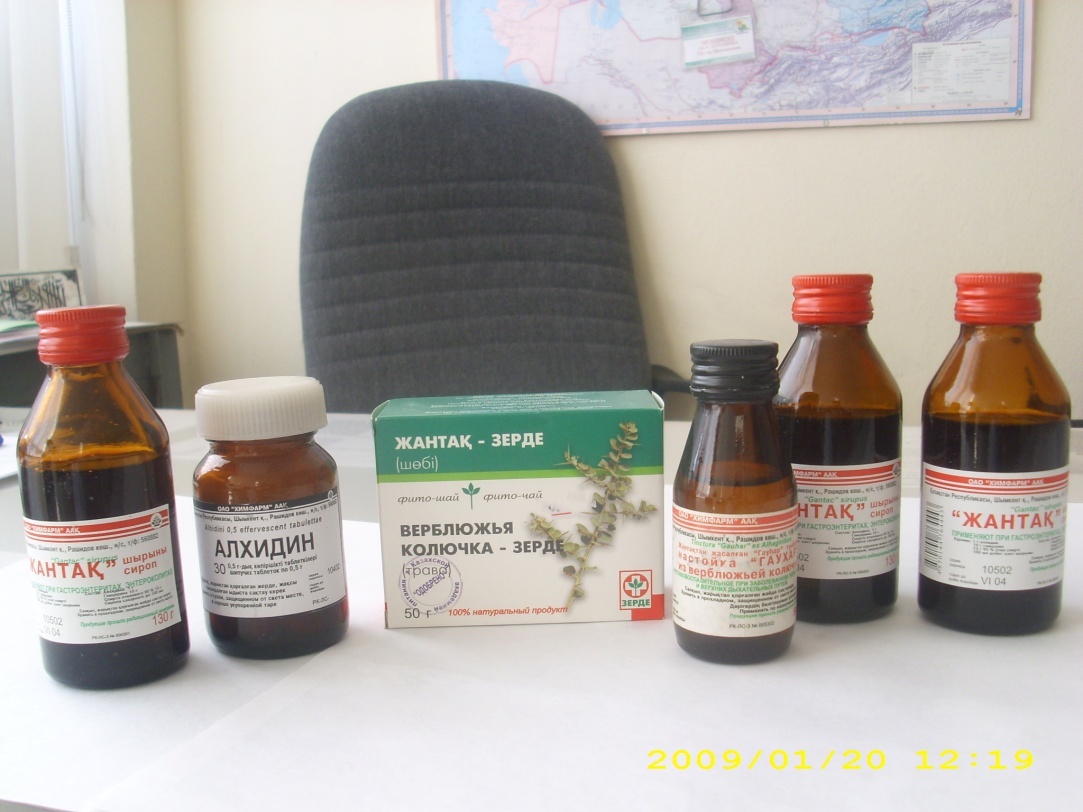 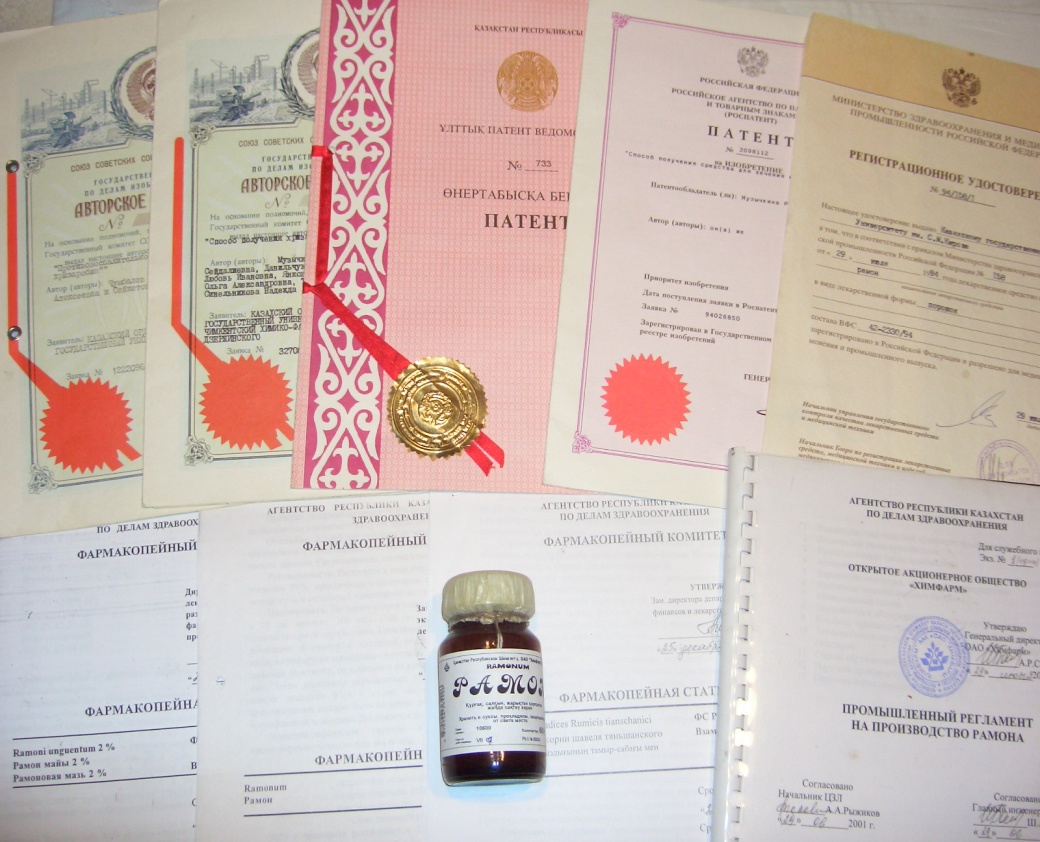 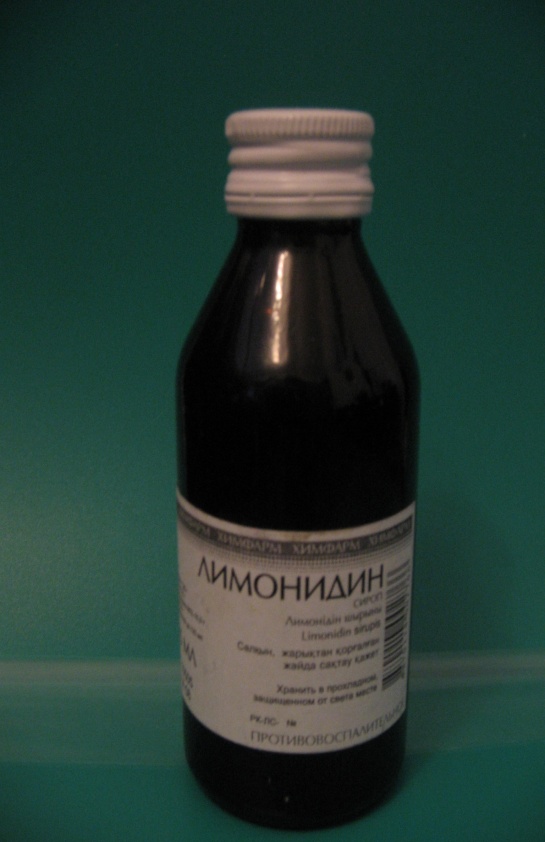 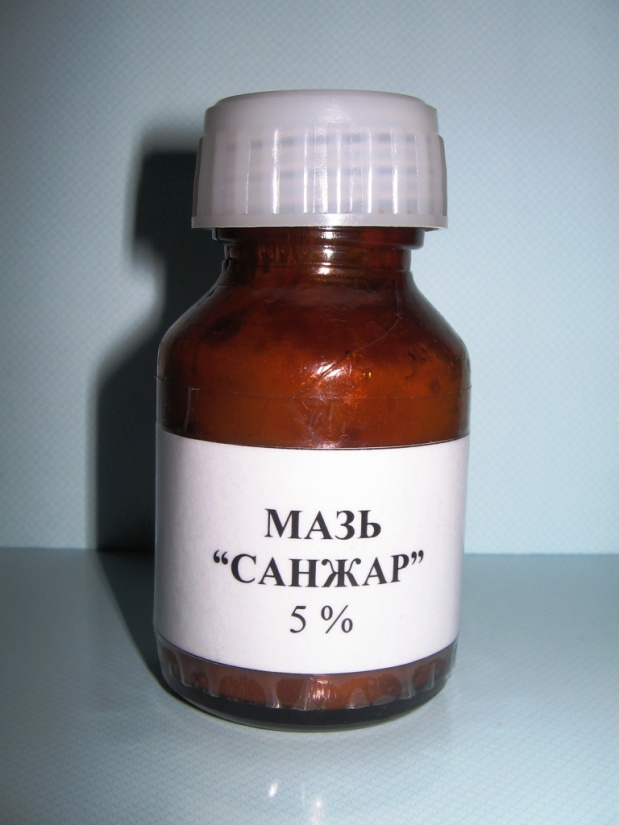 Scientific and educational works
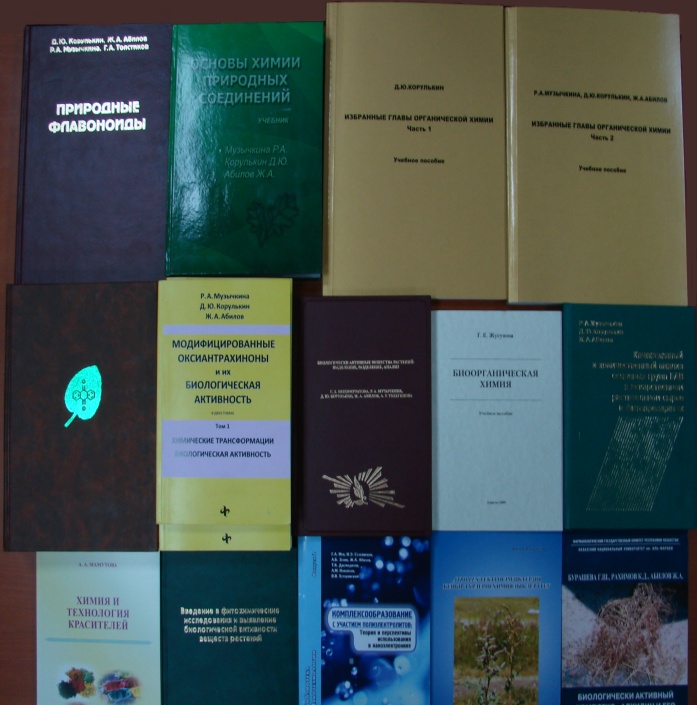 Based on the results of scientific research with employees it
more than 500 articles,
8 monographs,
12 teaching aids
1 tutorial. 
were published
Scientific research results are protected
52 patents and copyright certificates of Kazakhstan,
20 pharmacopoeial articles of the Republic of Kazakhstan,  
10 experimental industrial regulations.
Implementation of the Department
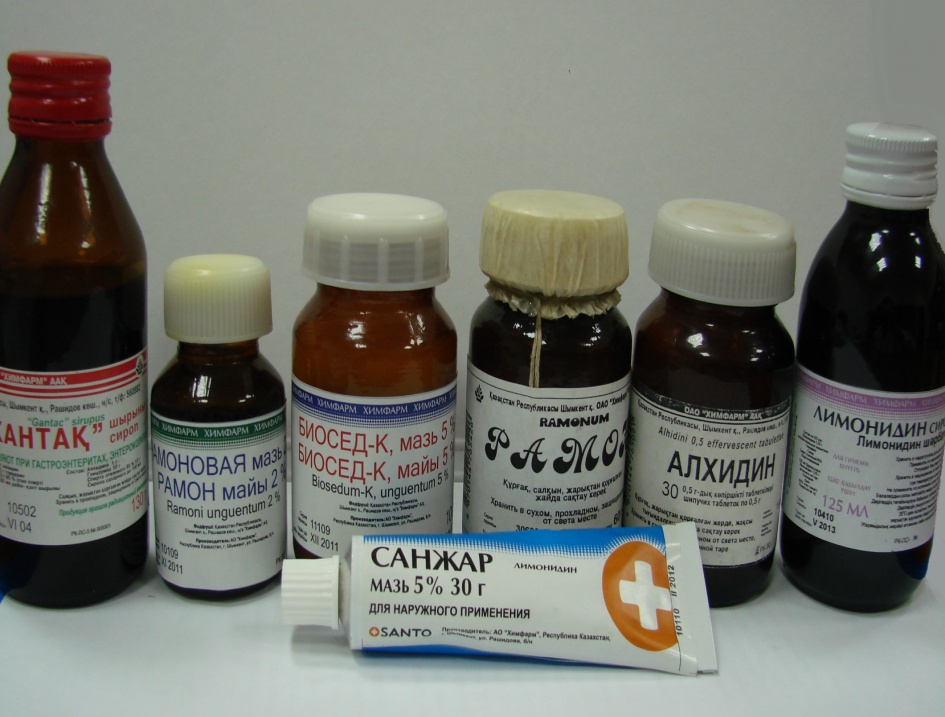 "Alkhidin" - anti-inflammatory, antineoplastic, wound healing agent
"Limonidin" - anti-inflammatory, antiviral, hepatoprotective agent
"Sanzhar" - anti-inflammatory, wound healing, antiviral and immunomodulatory agent
"Biosed-K" - anti-inflammatory, antiviral agent
–
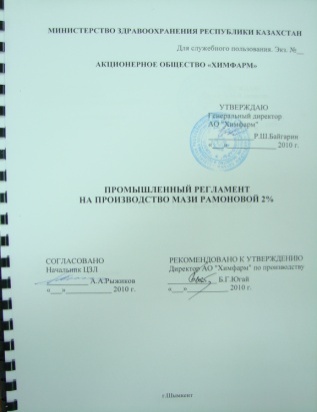 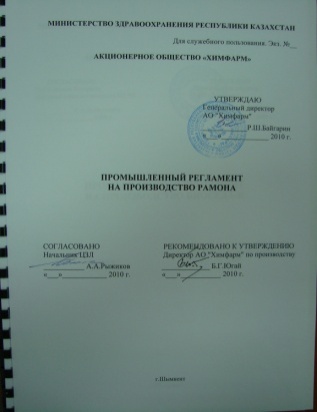 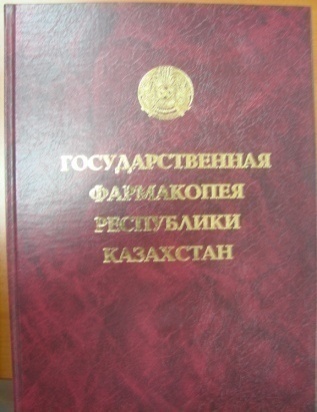 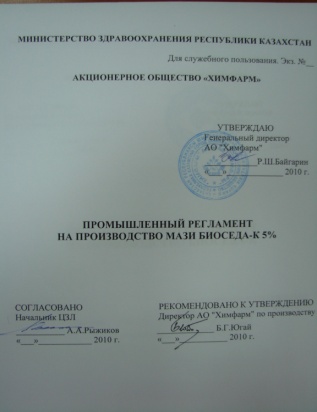 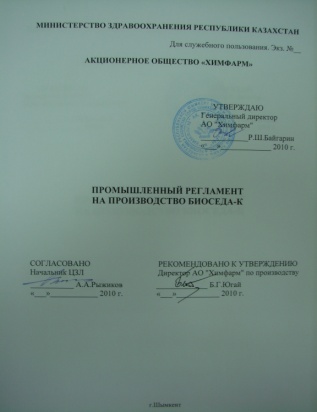 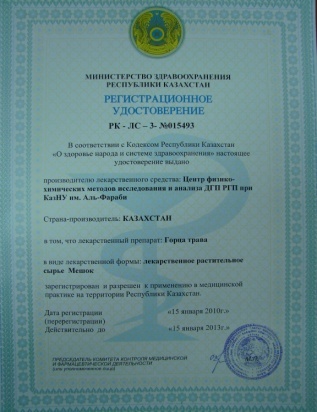 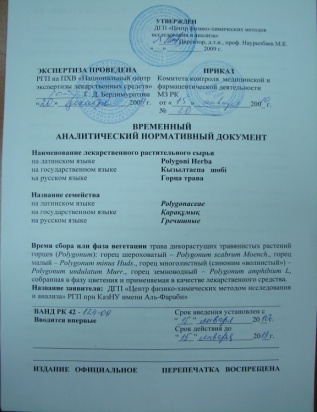 Polymer dosage forms of biologically active substances
The theory of polymerization processes is developed.
About 100 new polymers have been synthesized.
A large amount of fundamental information has been obtained on the reaction mechanism, structure and properties of new polymers.
The principles of functioning of a wide range of polymeric materials have been established.
Dressings for the treatment of wounds and burns, a contact gel for ultrasound diagnostics, an implantation material for internal endoprosthetics "Glycogel", etc. have been introduced into medical practice.
The obtained polymers are used in biotechnology, membrane technology, electronics, etc. 

New effective dosage forms (ointments, gels, films) of prolonged action have been developed based on polymers of organic and inorganic origin and preparations obtained at the department: anesthetic action "Rikhlokain" and anti-inflammatory action - "Alchidin"
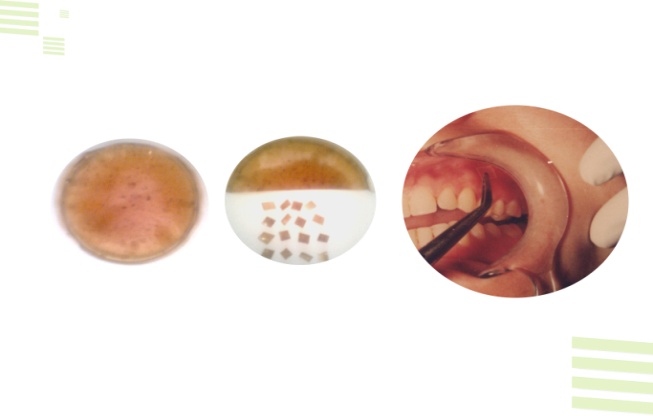 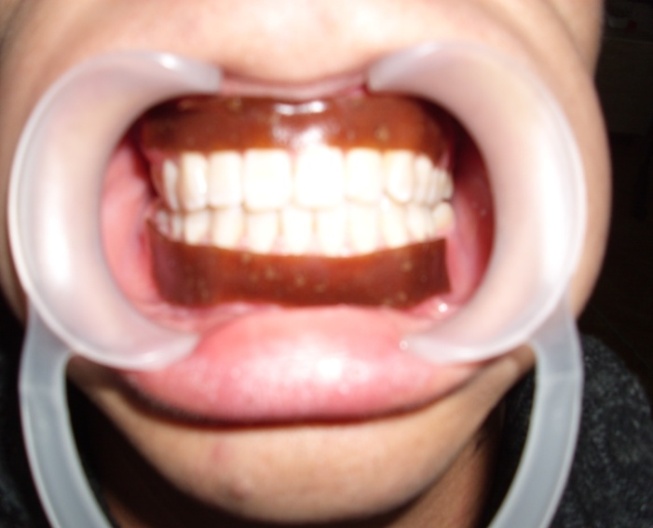 Where our graduates work
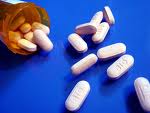 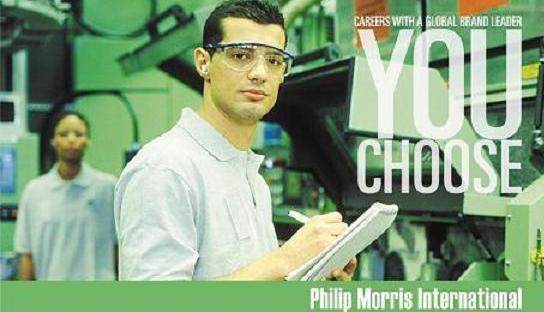 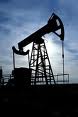 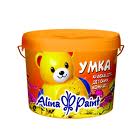 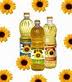 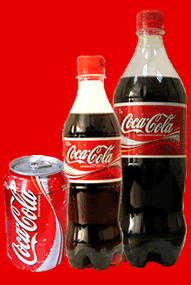 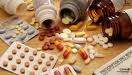 Where our graduates work
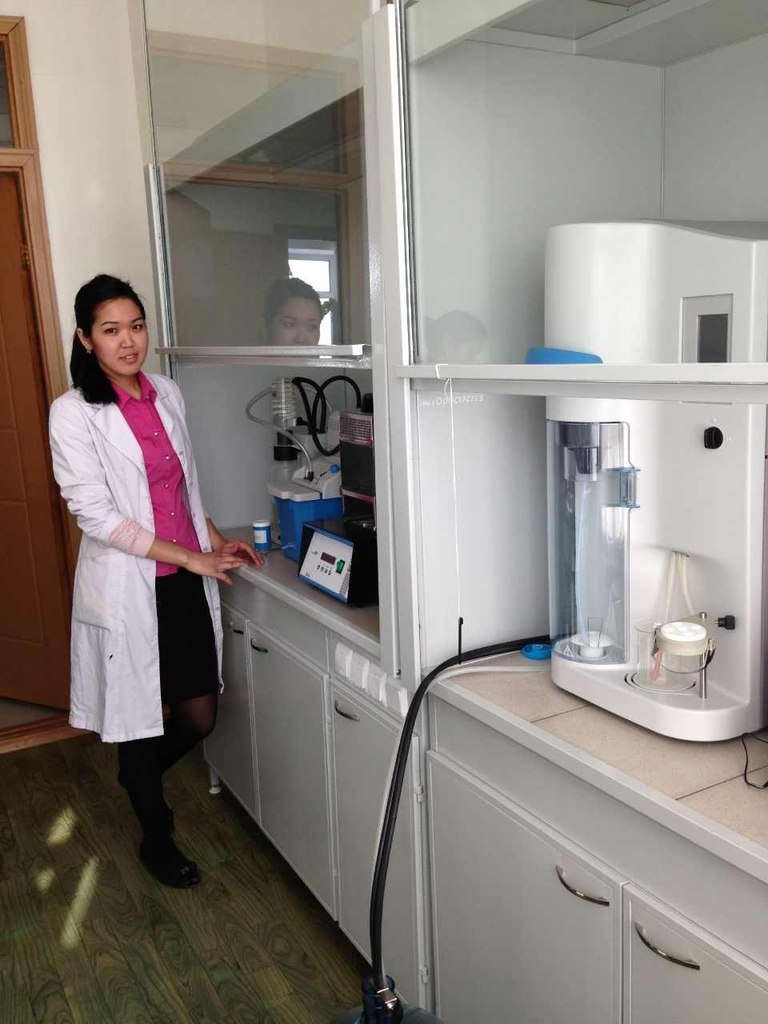 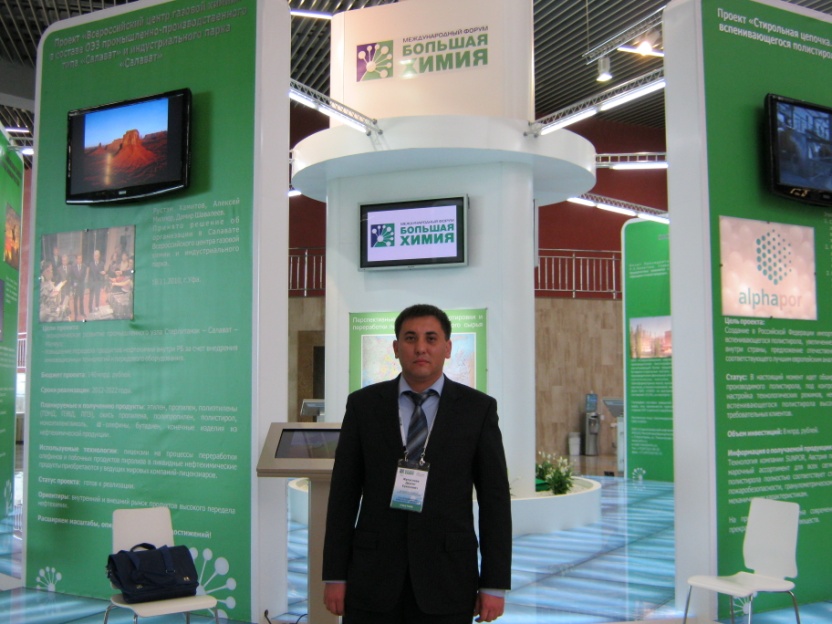 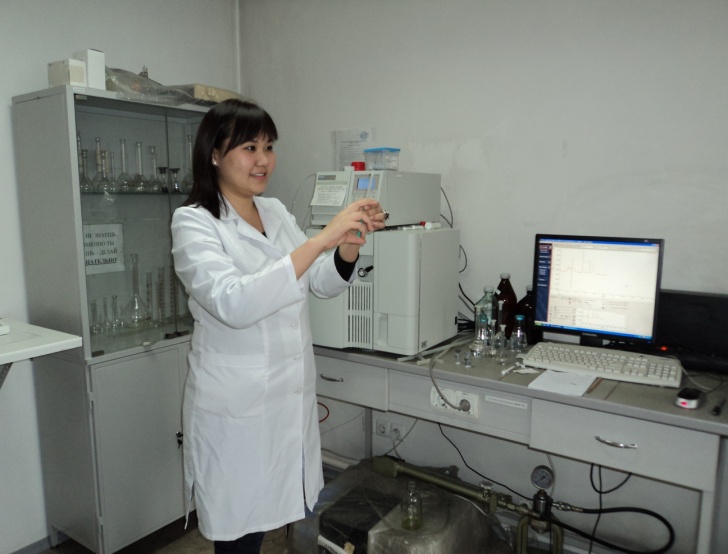 Zakir Aigerim

specialist of the 1st category
JSC "National Center for Expertise and Certification" Department of Standardization, Metrology and Certification
Zhunuspaev Daulet
 Erkenovich

Manager of the Technical Support Department of United Chemical Company LLP (subsidiary of Samruk-Kazyna National Welfare Fund JSC).
Altynai Sarsembay Specialist of the Testing Laboratory of JV Global Pharm LLP
Where our graduates work
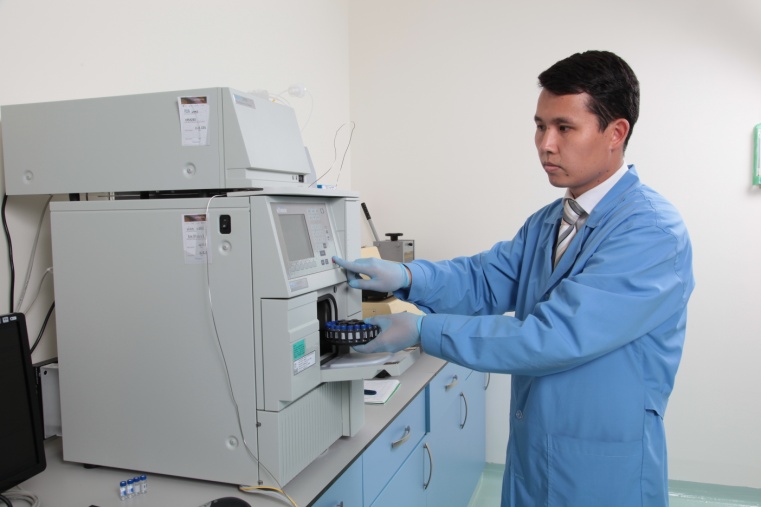 Kabyl Kairat - Head of Quality Control Department
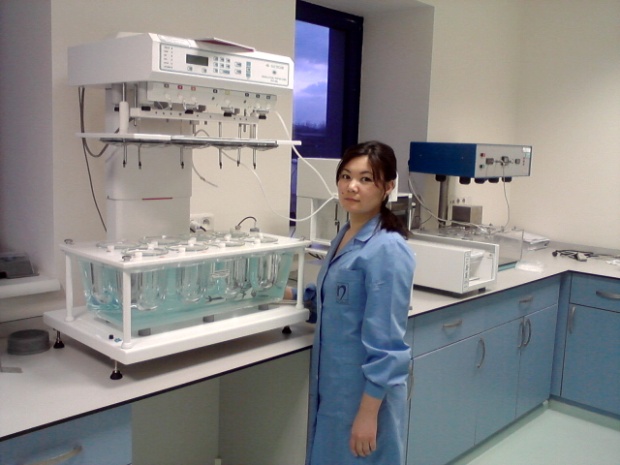 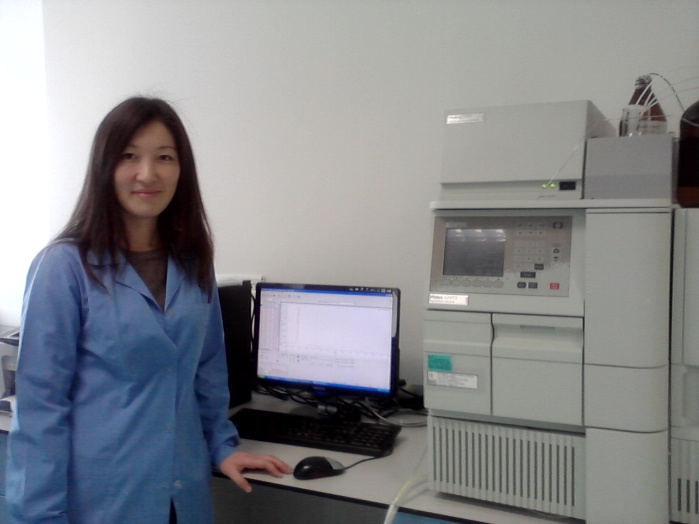 JSC "Nobel" Almaty Pharmaceutical Factory
Karamyrzaeva Orazai
Senior Controller of the Quality Control Department
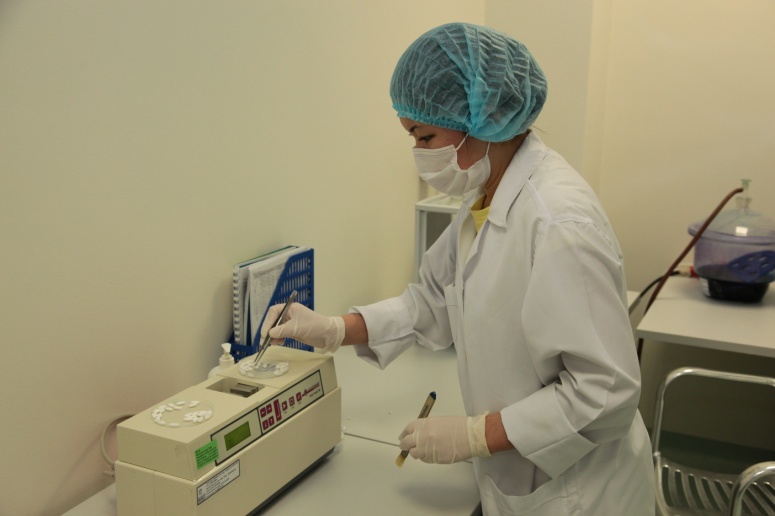 Akmaral Bodaova  Quality Control Chemist
Where our graduates work
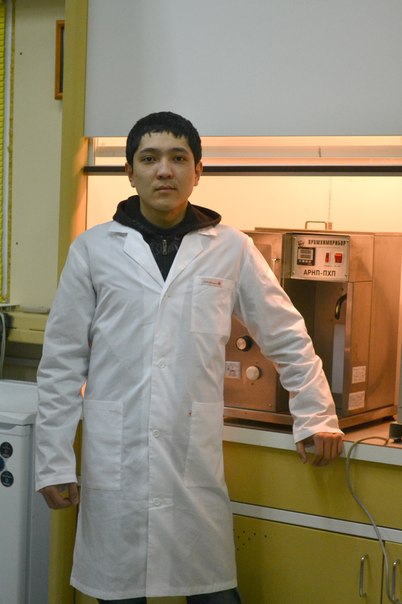 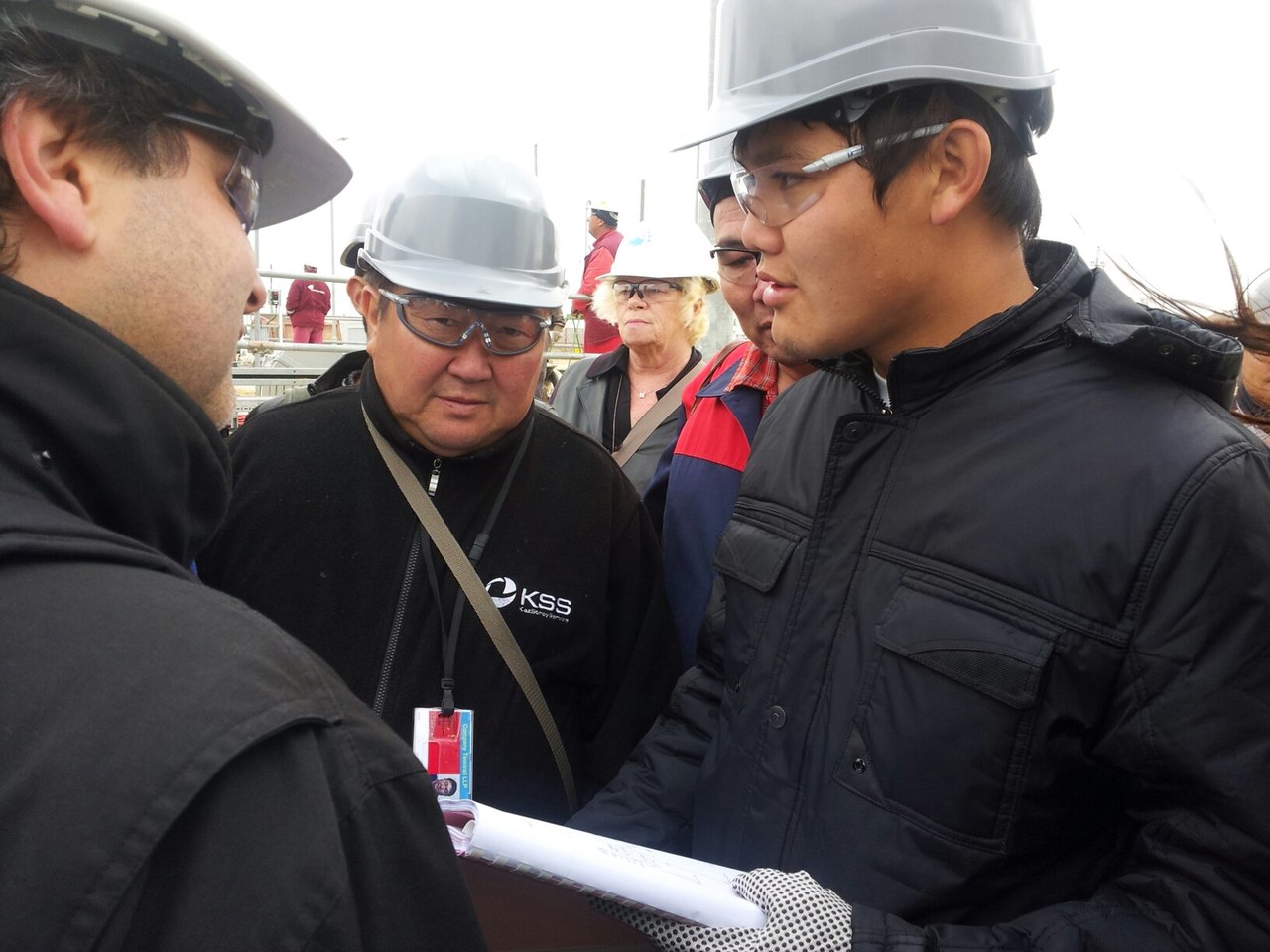 Nukenov Yerzhan
laboratory chemist, 
AtyrauTengiz field, project Sewage treatment plant, technology Holland, designer company "Witteven bos"
Maratuly Armat
Forensic expert in the Department of Internal Affairs of the WKO
Welcome 
to the Department of Chemistry and Technology of Organic Substances, Natural Compounds and Polymers !!!